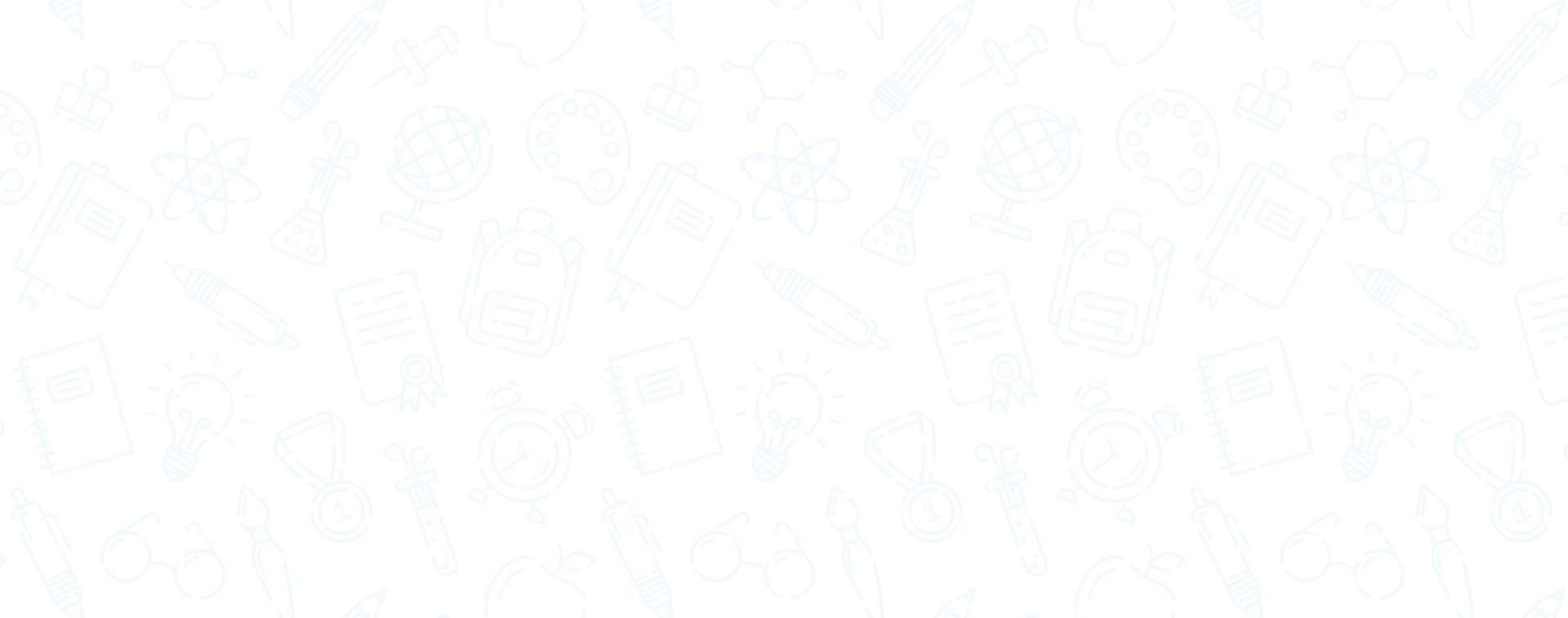 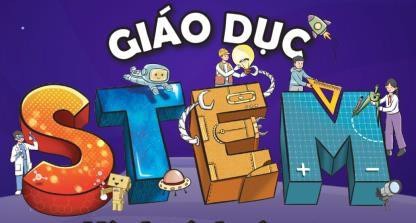 PHÒNG GD&ĐT THÀNH PHỐ TAM ĐIỆP
TẬP HUẤN
GIÁO DỤC STEM CẤP TIỂU HỌC THEO         CHƯƠNG TRÌNH GIÁO DỤC PHỔ THÔNG 2018
Báo cáo viên: Phạm Thị Hạnh
Phó Hiệu trưởng Trường TH-THCS Tây Sơn Điện thoại: 0975 744 058

Tam Điệp, năm 2024
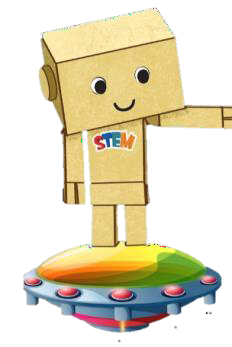 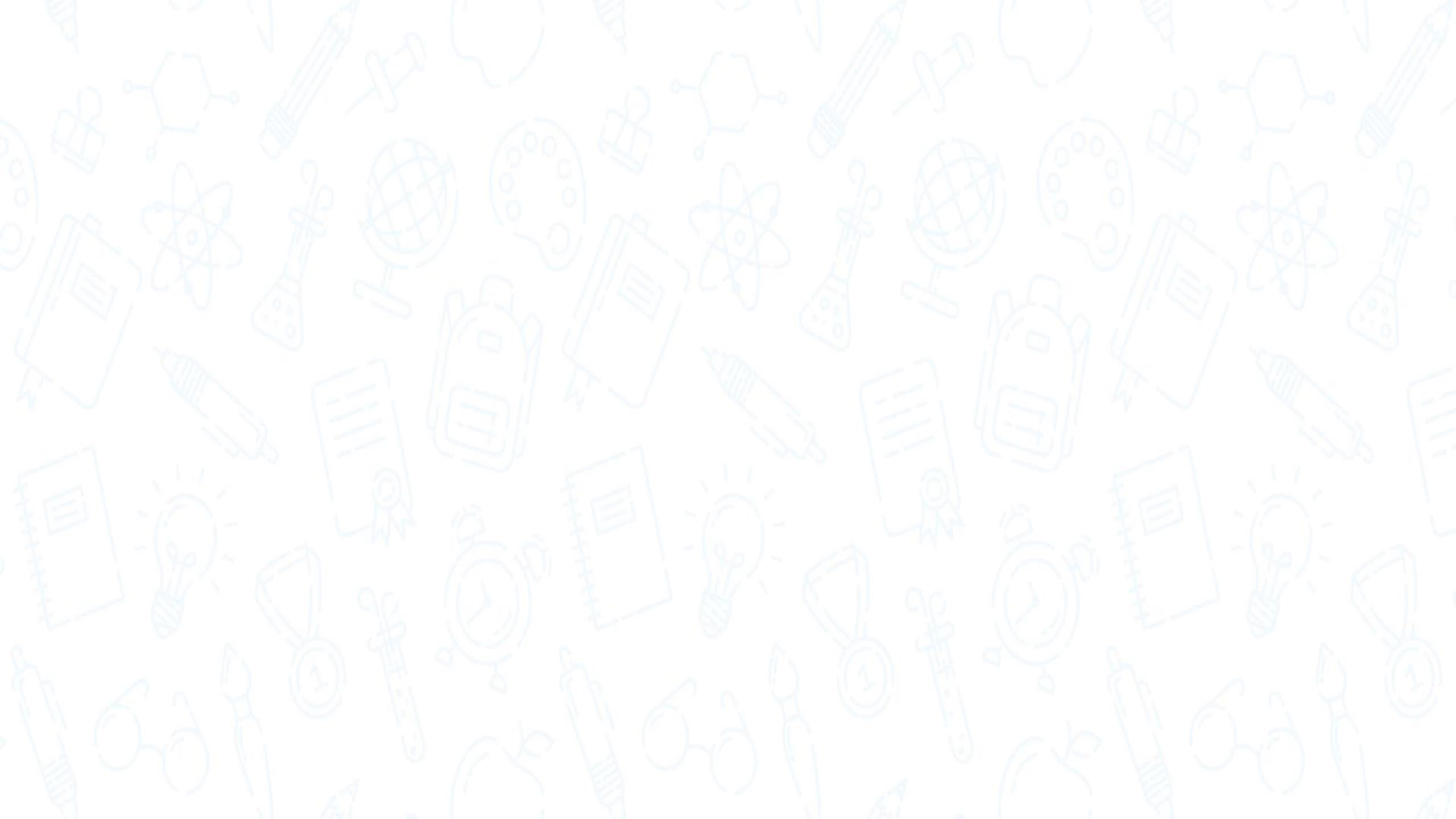 Thầy/Cô hiểu GD STEM là gì? Và cách triển khai GD STEM trong nhà trường phổ thông cấp tiểu học như thế nào?
Hãy viết ra 1 số từ khóa/ý trả lời câu hỏi trên và chia sẻ với người bên cạnh trong 5 phút.
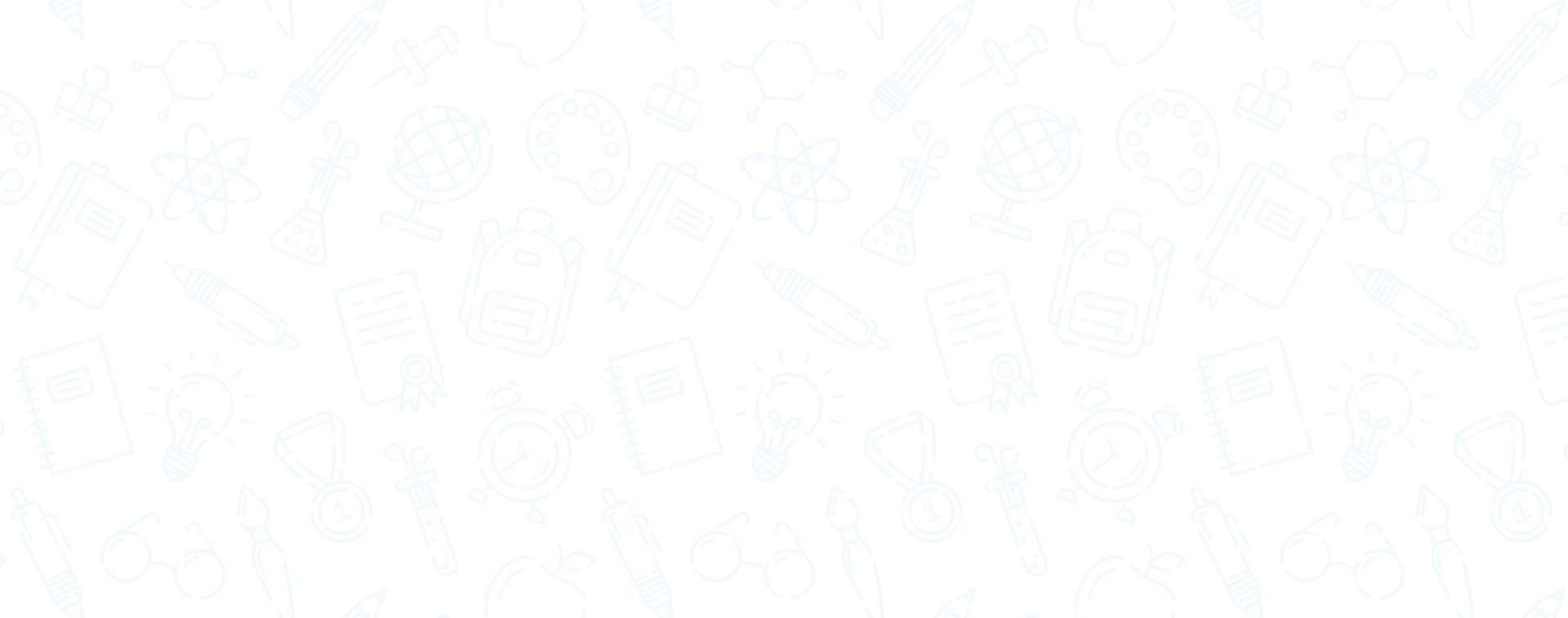 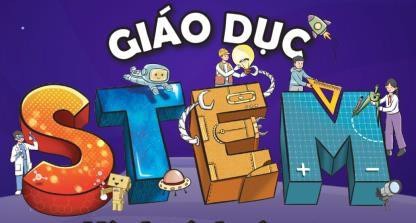 Định hướng về GD STEM trong CT GDPT 2018
Giáo dục STEM: là mô hình giáo dục dựa trên cách tiếp cận liên môn, giúp học sinh áp dụng các kiến thức khoa học, công nghệ, kĩ thuật và toán học vào giải quyết một số vấn đề thực tiễn trong bối cảnh cụ thể.
(Chương trình GDPT tổng thể 2018)
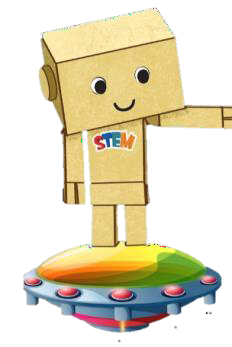 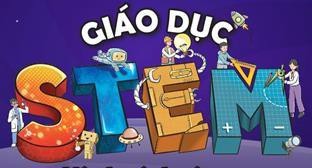 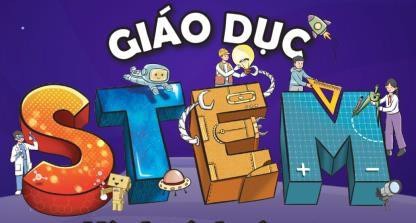 HƯỚNG DẪN TRIỂN KHAI GD STEM CẤP TIỂU HỌC
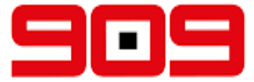 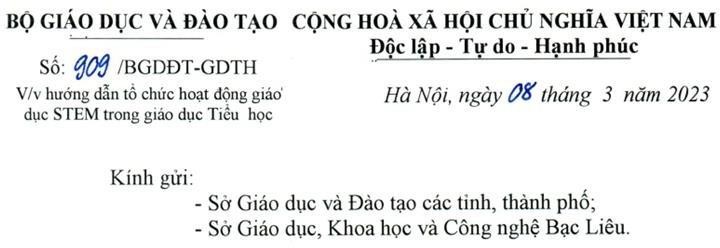 Là phương thức giáo dục chủ yếu dựa trên dạy học tích hợp, tạo cơ hội cho HS huy động, tổng hợp kiến thức, kĩ năng thuộc các lĩnh vực STEM để phát triển phẩm chất, năng lực và giải quyết hiệu quả các vấn đề trong thực tiễn cuộc sống.
(CV 909/QĐ-BGD ĐT)
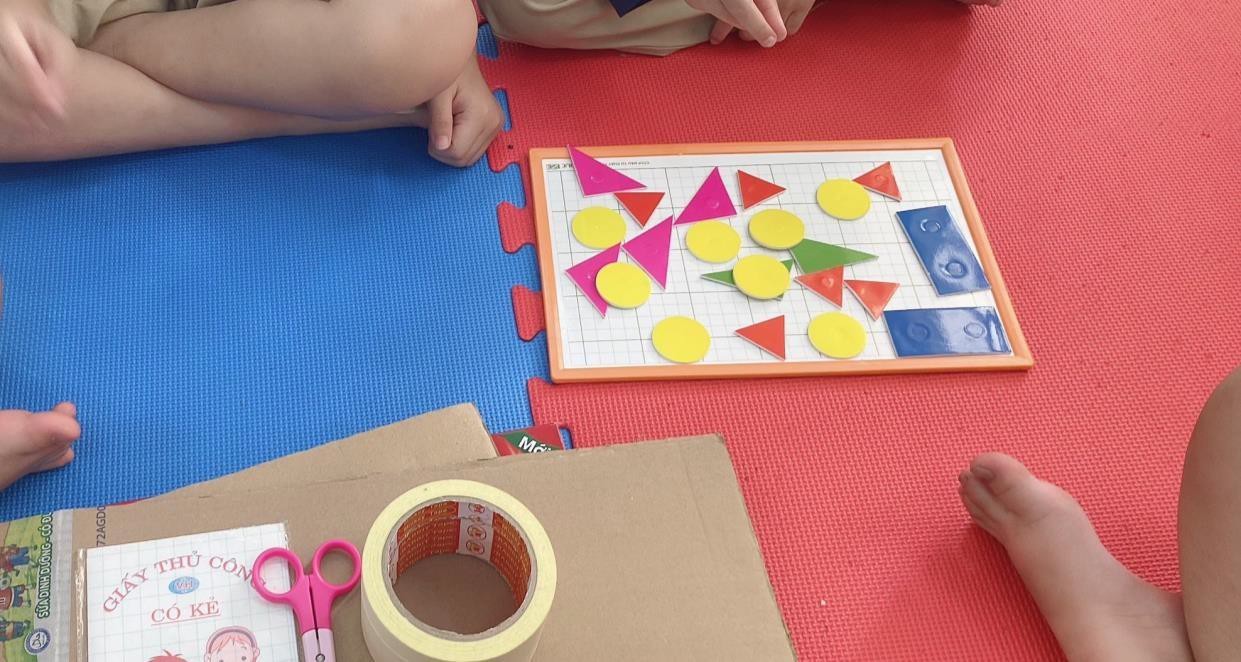 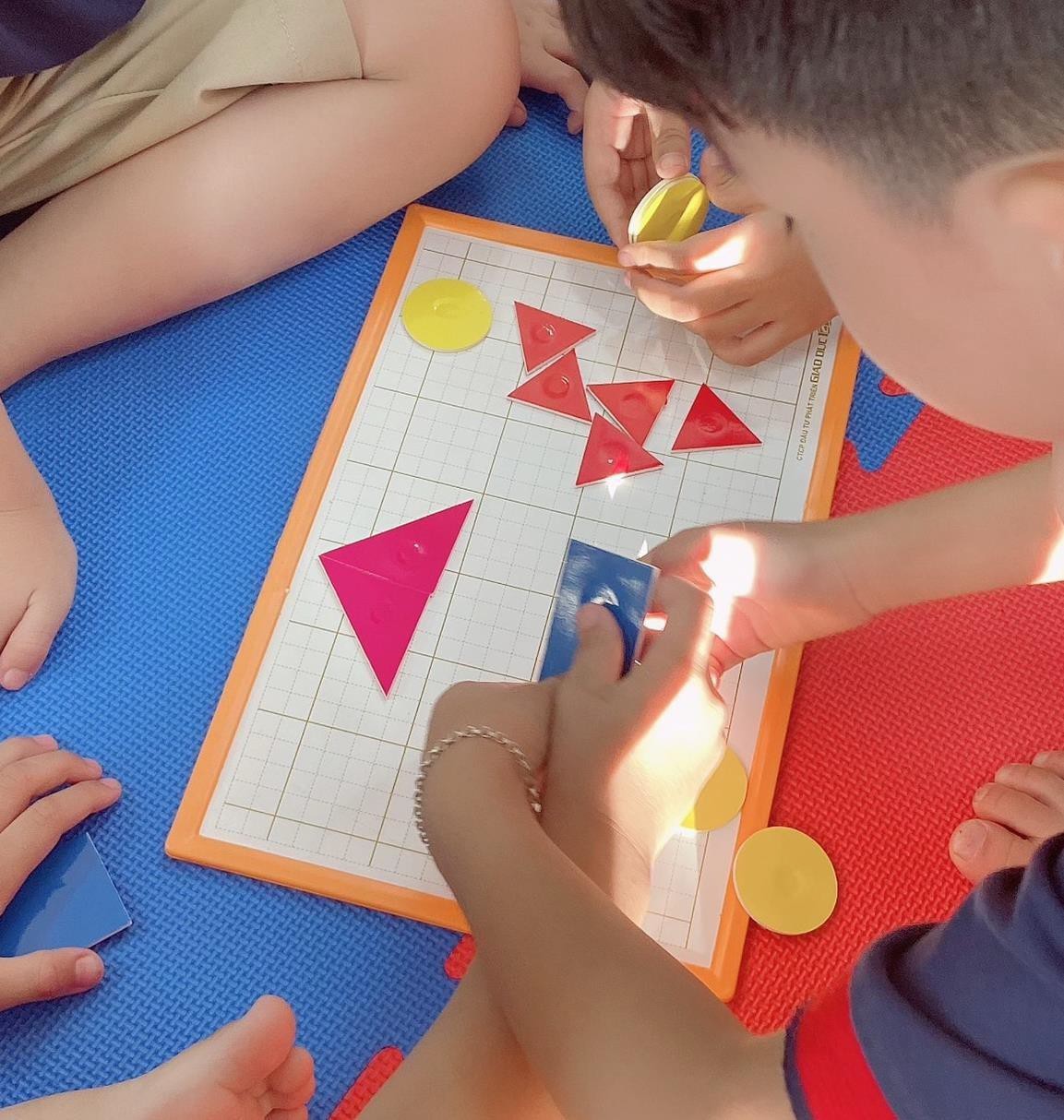 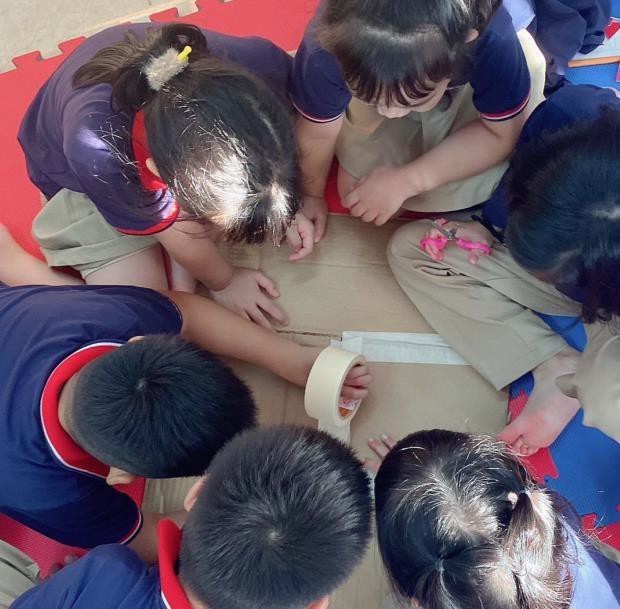 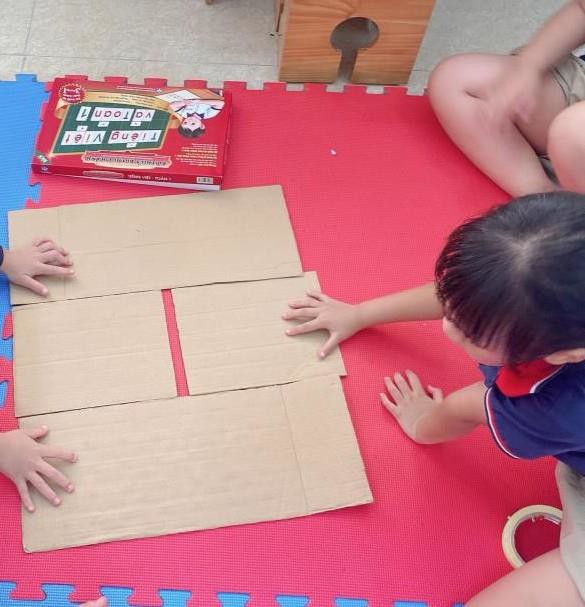 12
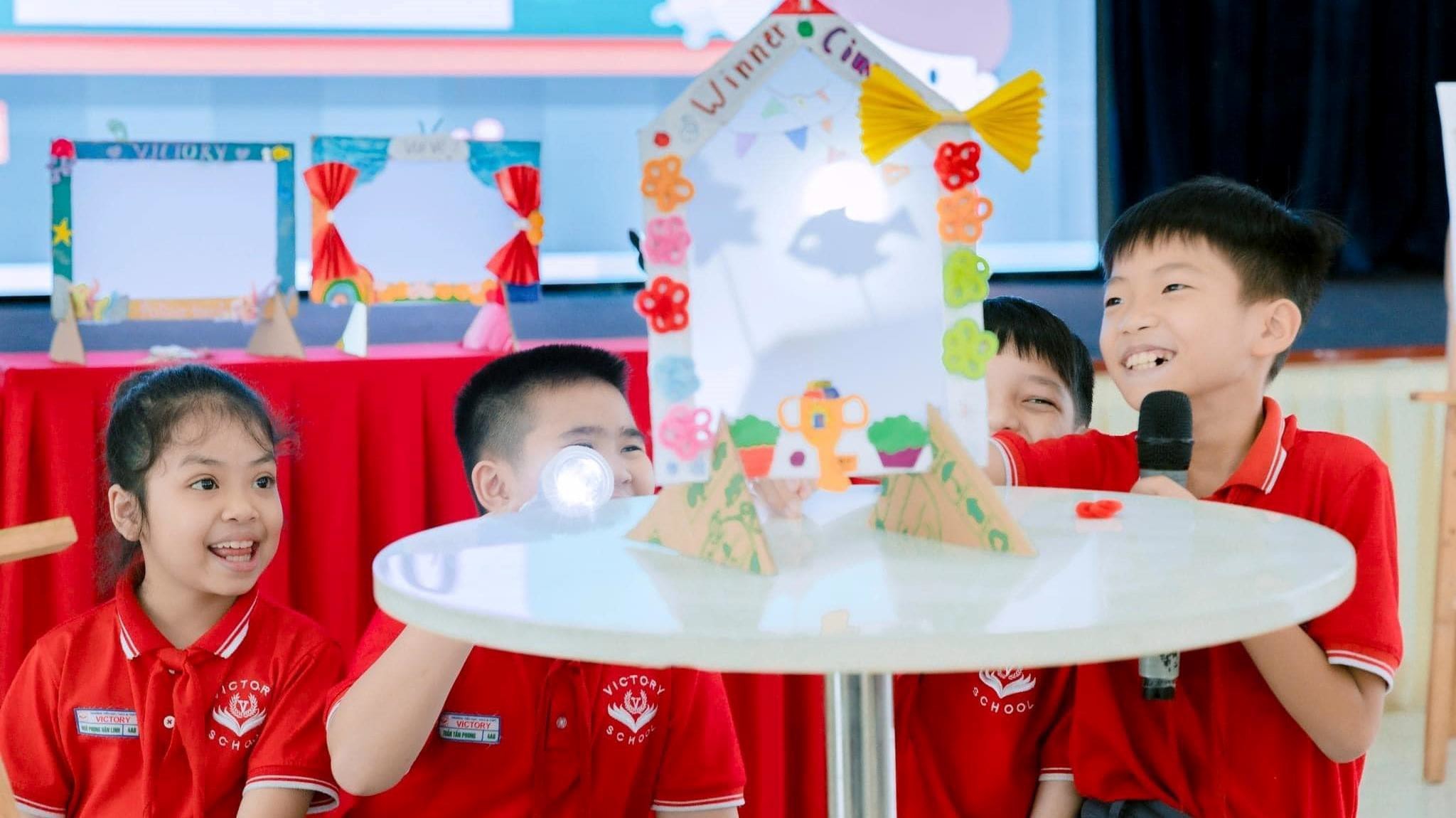 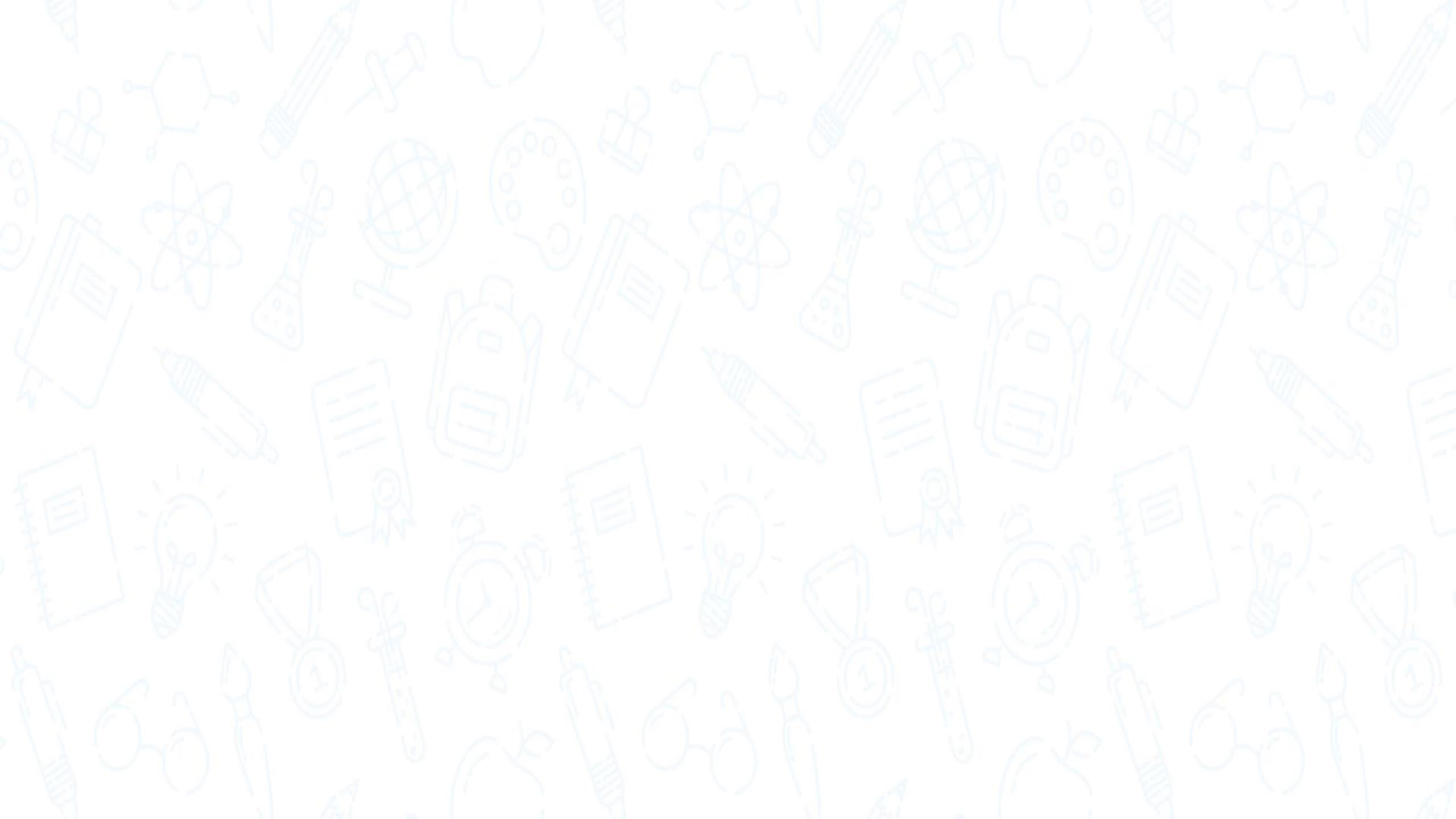 Giáo  dục  STEM:  dựa  trên  cách
tiếp cận liên môn, giúp học sinh áp
dụng  các  kiến  thức  Khoa  học, Công nghệ, Kĩ thuật và Toán học vào giải quyết một số vấn đề thực tiễn trong bối cảnh cụ thể.
Chương trình Giáo dục PT 2018 Mục tiêu: phát triển phẩm chất và
năng lực học sinh
Quan điểm: tích hợp cao ở các lớp học	dưới,	phân	hoá	dần	ở	các	lớp
học trên.
GD STEM là phương thức dạy học cần được triển khai trong các trường học phổ thông
Hướng dẫn thực hiện nhiệm vụ GD tiểu học năm học 2024 - 2025
Thực hiện giáo dục STEM theo
hướng dẫn của BGDĐT – CV909
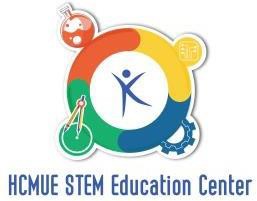 S, T, E, M trong các môn học cấp tiểu học
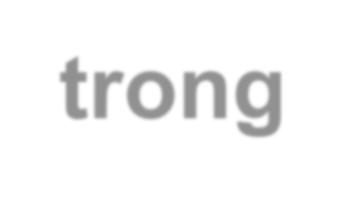 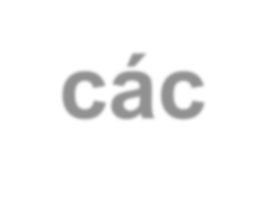 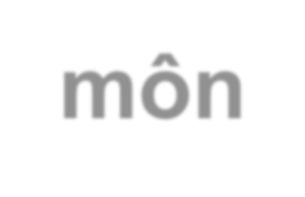 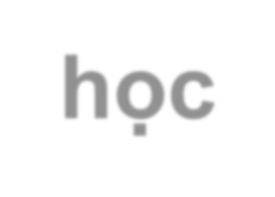 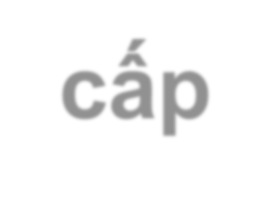 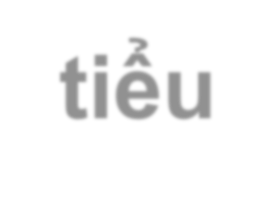 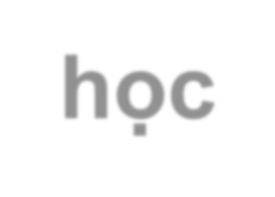 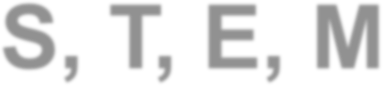 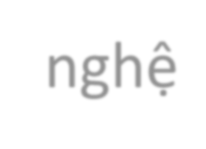 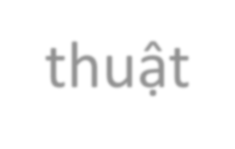 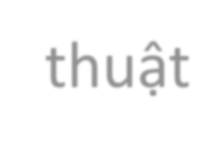 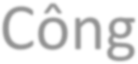 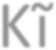 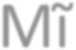 Giáo dục STEM ở bậc tiểu học đáp ứng chương trình giáo dục phổ thông 2018
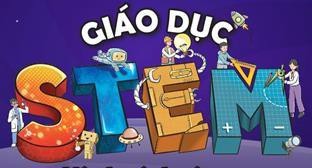 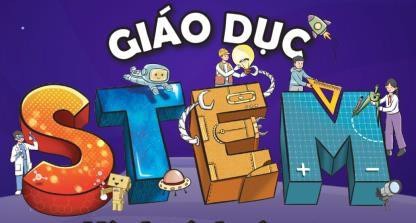 GIÁO DỤC STEM – CV
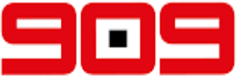 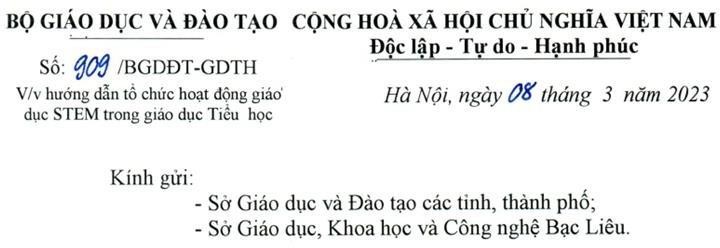 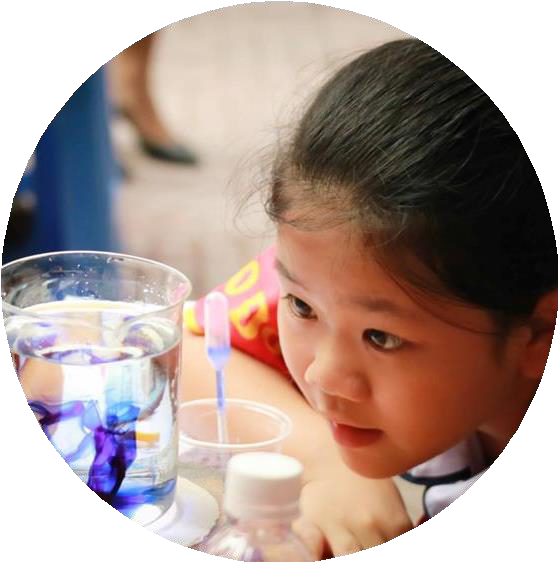 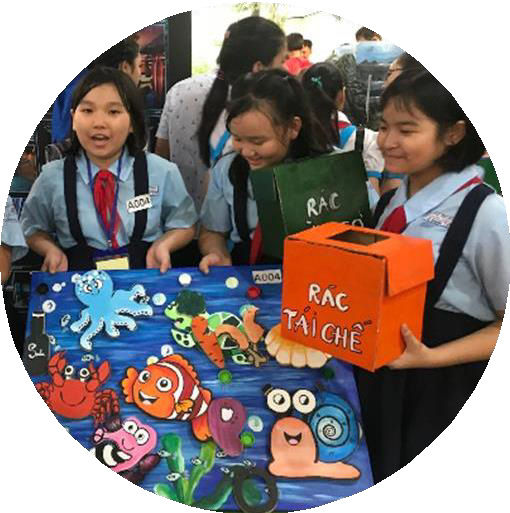 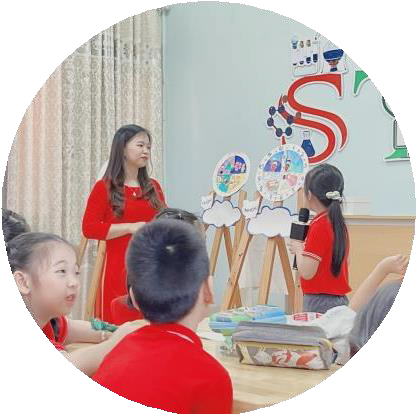 Bài học STEM
Hoạt động trải nghiệm STEM
Làm quen với NCKH, kĩ thuật
Ba hình thức tổ chức giáo dục STEM Cấp tiểu học
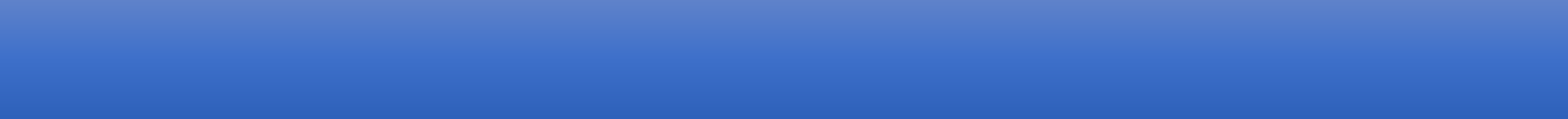 HÌNH THỨC giáo dục STEM trong trường tiểu học
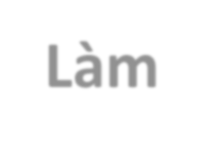 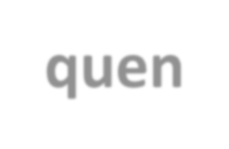 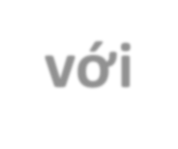 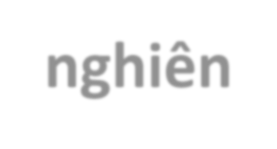 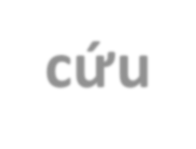 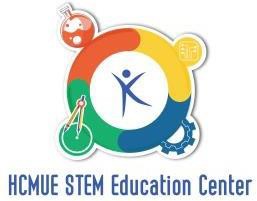 Làm quen với nghiên cứu KHKT
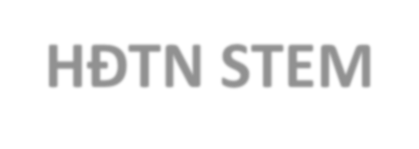 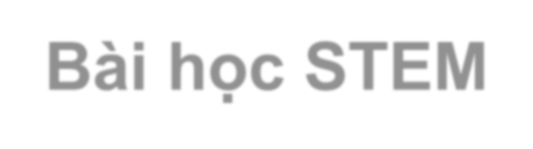 HĐTN STEM
Bài học STEM
HS	và chủ động
hình thành
HS
các HS làm quen với hoạt động NCKH
huy động các kiến thức
các
huy	động	kiến	thức
môn học thuộc
vực
̉ ,tạo cơ hội cho học sinh phát triển
lĩnh vực STEM
môn	học	thuộc	lĩnh STEM		ngay	trong		lớp
Khái niệm
năng khiếu, tham gia các dự án,
giải	quyết	các	vấn	đề	thực	tiễn
học
thông qua
hoặc các cuộc thi sáng tạo, NCKH , kĩ thuật
HĐTN CLB
để
giải	quyết	vấn	đề	thực
HĐTN thực tế
tiễn
Đạt được yêu	cầu	cần		đạt các	môn	học		thuộc	lĩnh vực STEM  phát triển năng lực, phẩm chất HS
Góp phần phát triển năng lực, phẩm  chất  và  bồi  dưỡng  năng khiếu cho HS
Phát	triển	năng	khiếu	của HS trong lĩnh vực STEM ….
Mục tiêu
Tất cả HS trong nhà trường hoặc cho những HS tự nguyện tham gia
Đối tượng
Tất cả học	sinh	trong nhà trường
HS có năng khiếu, sở thích và hứng thú
18
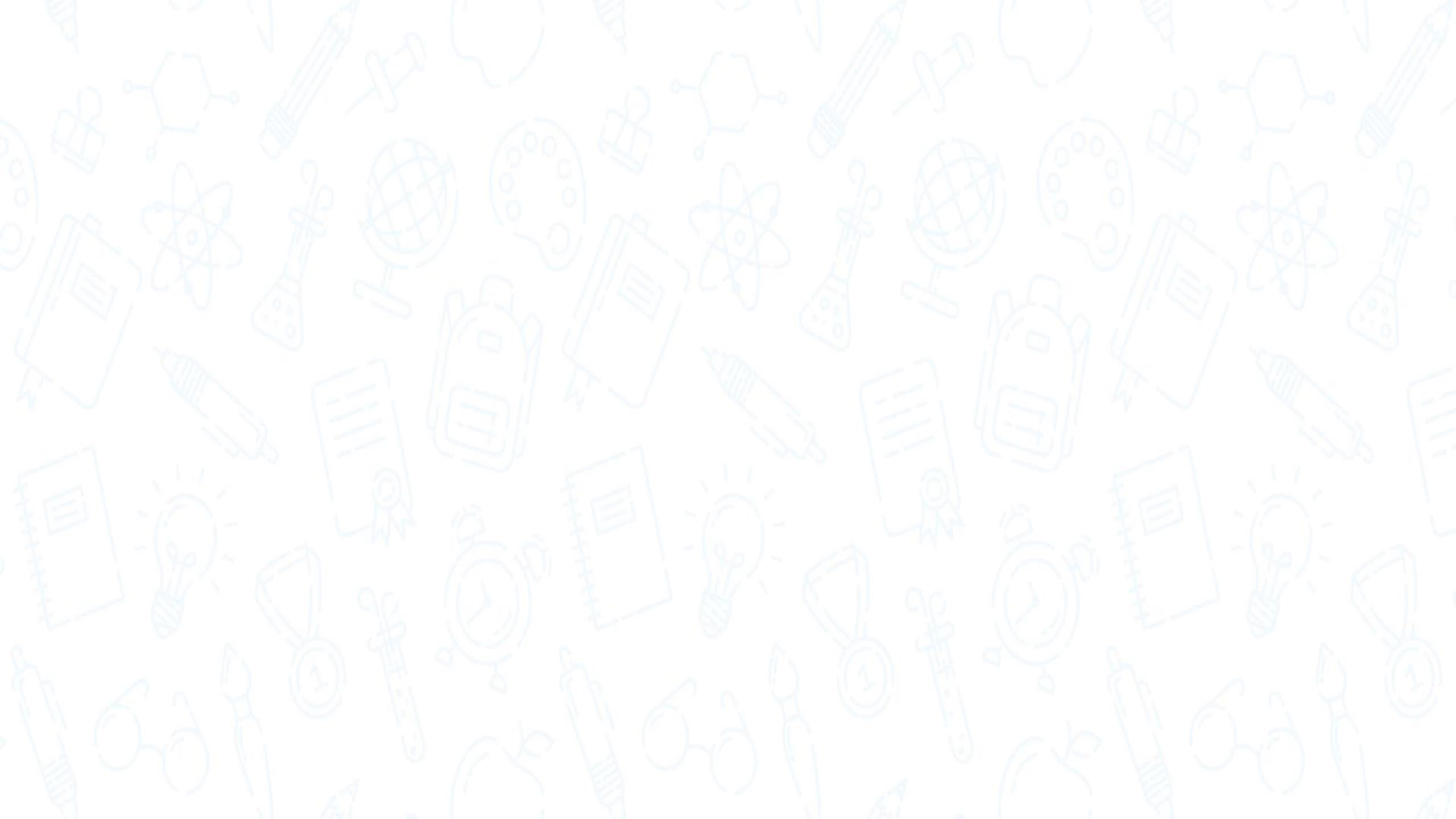 1.
Bài	học STEM
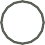 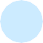 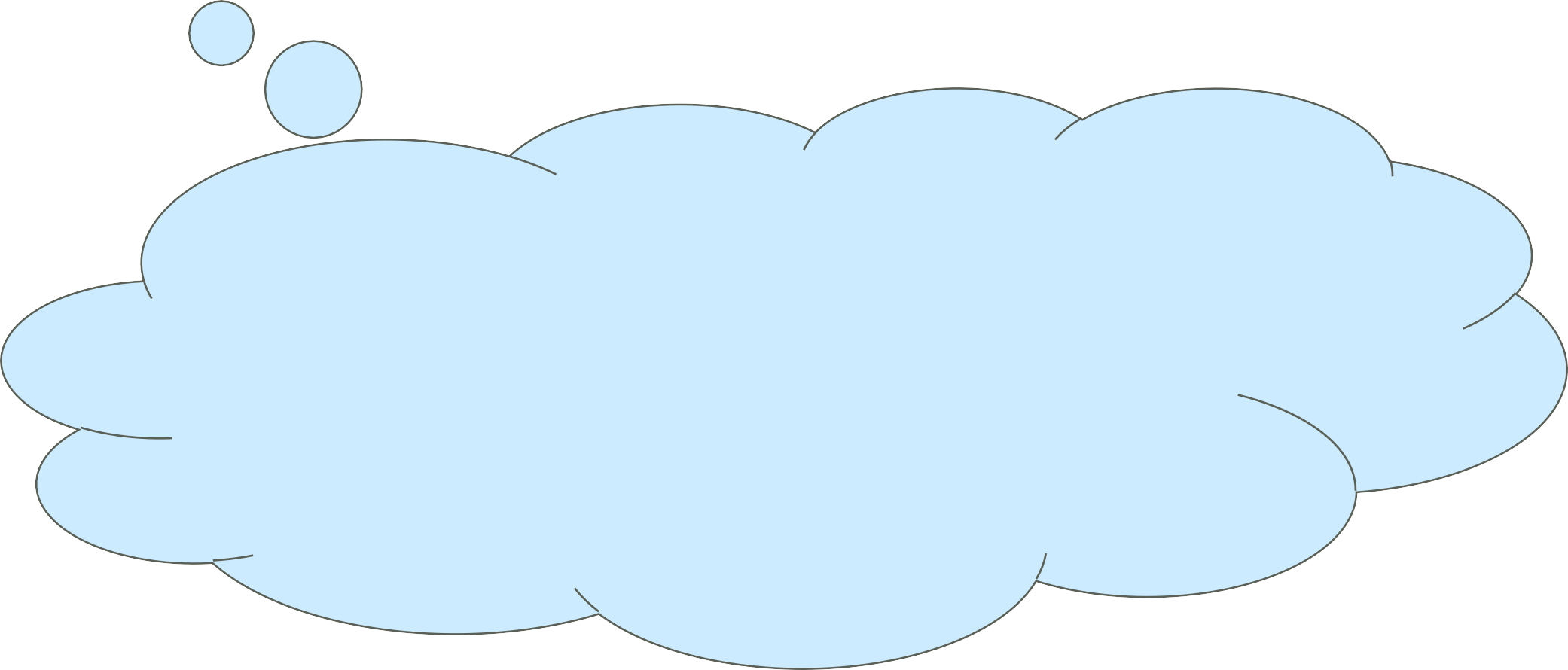 Bản chất là gì?
Có những yêu cầu, đặc điểm nào?
Đưa vào dạy học trong CT GDPT 2018 ntn?
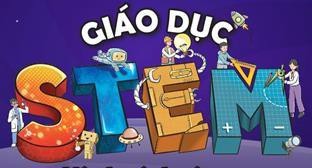 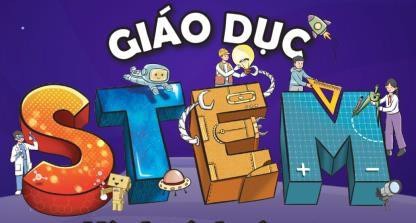 Bài học STEM
Là bài học thực hiện trong dạy học các 	môn học lĩnh vực STEM  đáp ứng 	YCCĐ trong chương trình môn học + thực 	hiện trong tổng thời lượng của môn học.
Được tổ chức theo tiếp cận của 1 hoạt động 	GD STEM (sử dụng 2 lĩnh vực của STEM 	trở lên  giải quyết vấn đề)
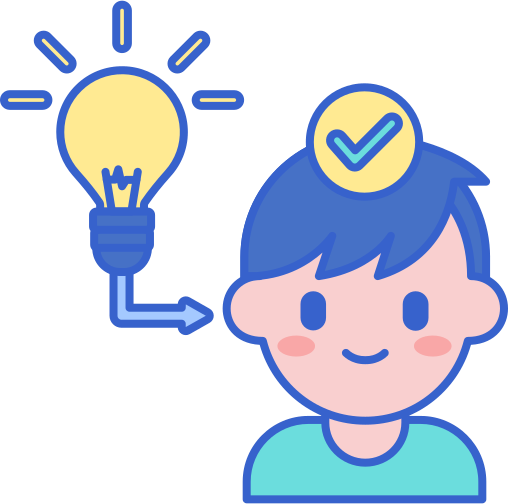 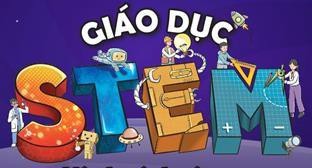 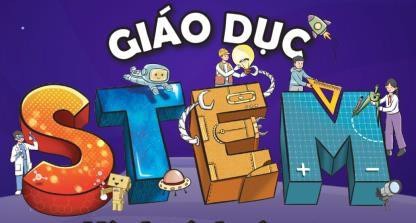 Bản chất bài học STEM
HS	(cũng
học kiến thức mới
Phải
tạo	ra	1	sản
được	hình	thành	trong	bài
(làm	ra	vật
phẩm
HS		được đặt	trước
học	thông	thường)	
Vận
cụ	thể,	đề	xuất	1
KT mới và KT, KN liên
dụng
giải dựng công
pháp,
xây trình,
môn	(S,T,E,M)	cần	thiết
để
1	quy
theo
thiết kế, tạo ra sản phẩm
thức,…)
yêu cầu, giải quyết vấn đề
cần
giải	quyết,
có	tính
thực
Phẩm chất, năng lực
tiễn
Ví dụ: Công nghệ 4 – Trồng hoa và cây cảnh trong chậu thay thế BH Stem: Chậu hoa, cây cảnh mi ni
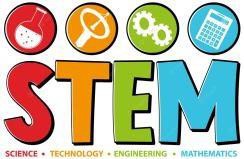 Trình bày được đặc điểm một số loại chậu trồng hoa, cây cảnh
Nêu được một số loại giá thể dùng để trồng hoa, cây cảnh trong chậu.
Tóm tắt được nội dung các bước trồng hoa, cây cảnh trong chậu.
Mô tả được cách sử dụng và sử dụng được được một số dụng cụ để thực hiện được việc trồng hoa, cây cảnh trong chậu.
Vấn đề:
Tự chế tạo chậu trồng cây
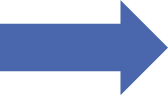 Có tạo ra được các chậu cây từ các vật liệu tái chế để trông cây không?
Bài học: Vật liệu và dụng cụ trồng hoa, cây cảnh trong chậu, trồng cây trong chậu.
Bài học STEM: Chậu cây thân thiện với môi trường
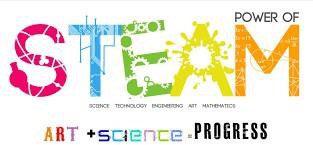 “Khi thực hiện giáo dục STEM, khuyến khích tích hợp thêm yếu tố nghệ thuật, nhân văn (Art) ở một số môn học/hoạt động giáo dục có trong chương trình nhằm mở rộng, nâng cao hiệu quả của giáo dục thực hành, hợp tác theo nhiều cách khác nhau để thúc đẩy tính sáng tạo, thẩm mỹ, trí tò mò và sự thấu cảm của học sinh”
(CV909/BGDĐT-GDTH)
2. TỔ CHỨC DẠY HỌC BÀI HỌC STEM
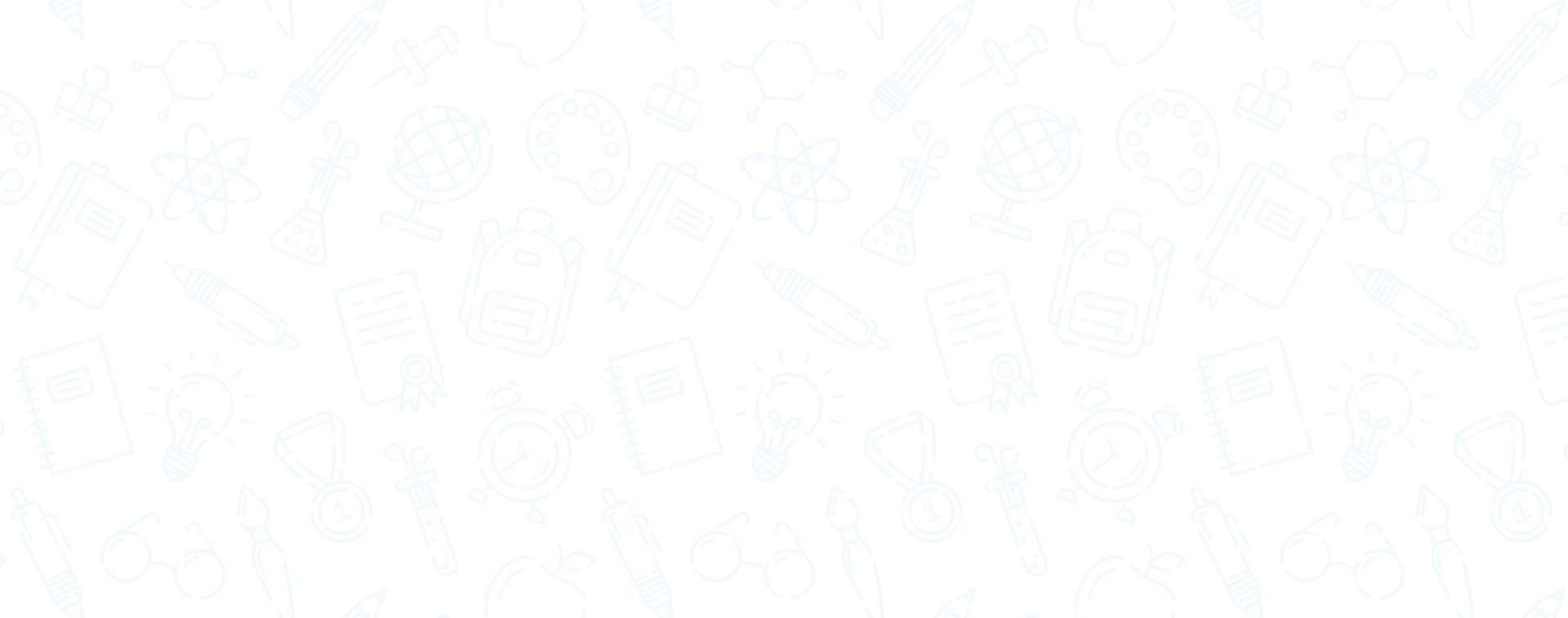 GIÁO DỤC STEM_Cơ sở thiết kế, tổ chức
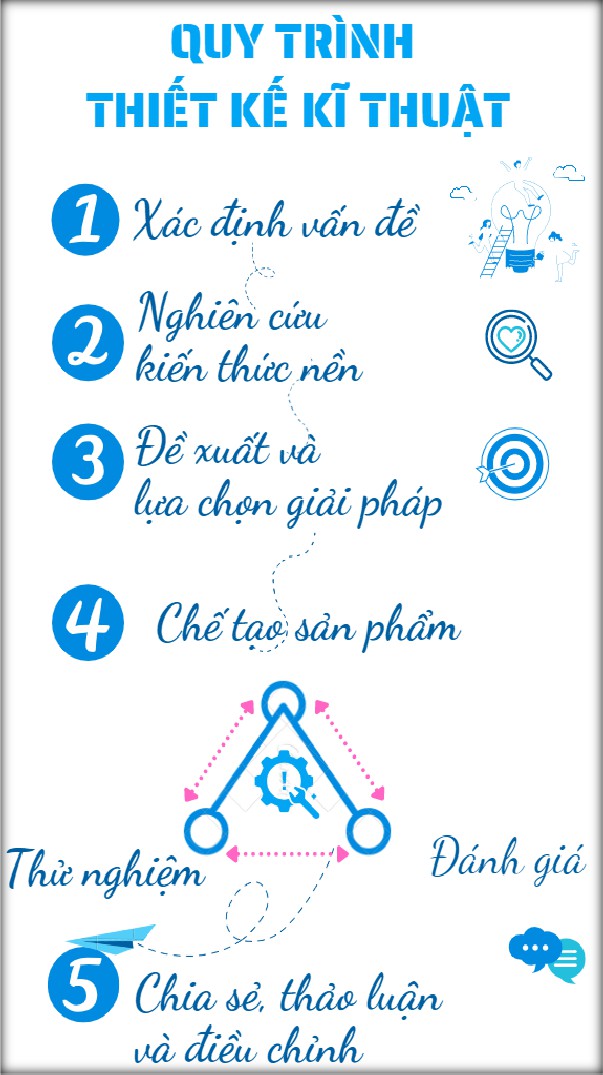 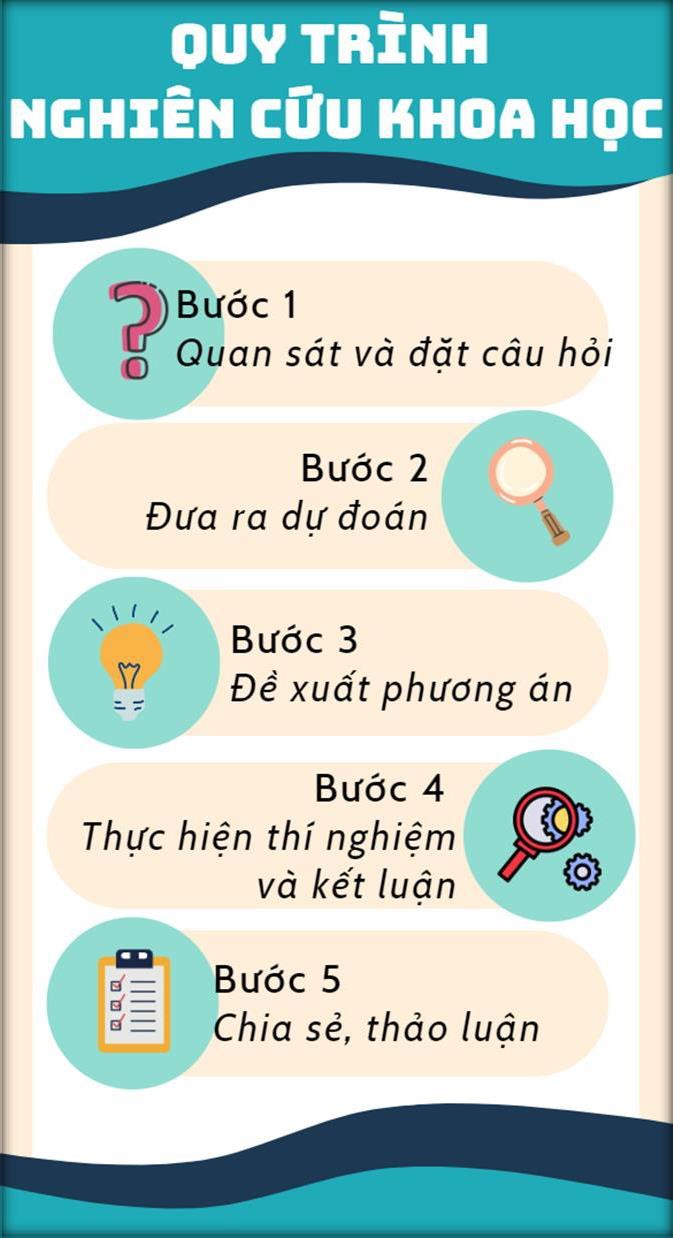 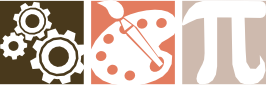 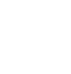 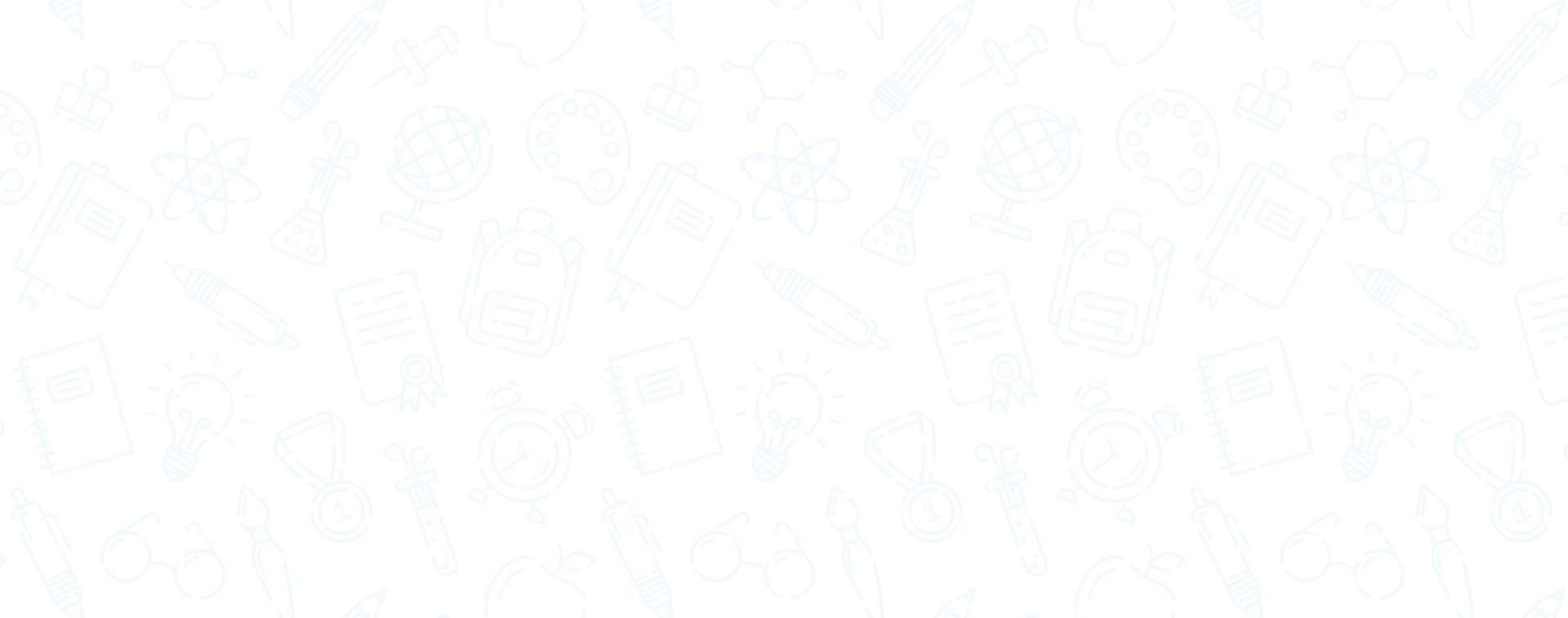 GIÁO DỤC STEM_Cơ sở thiết kế, tổ chức
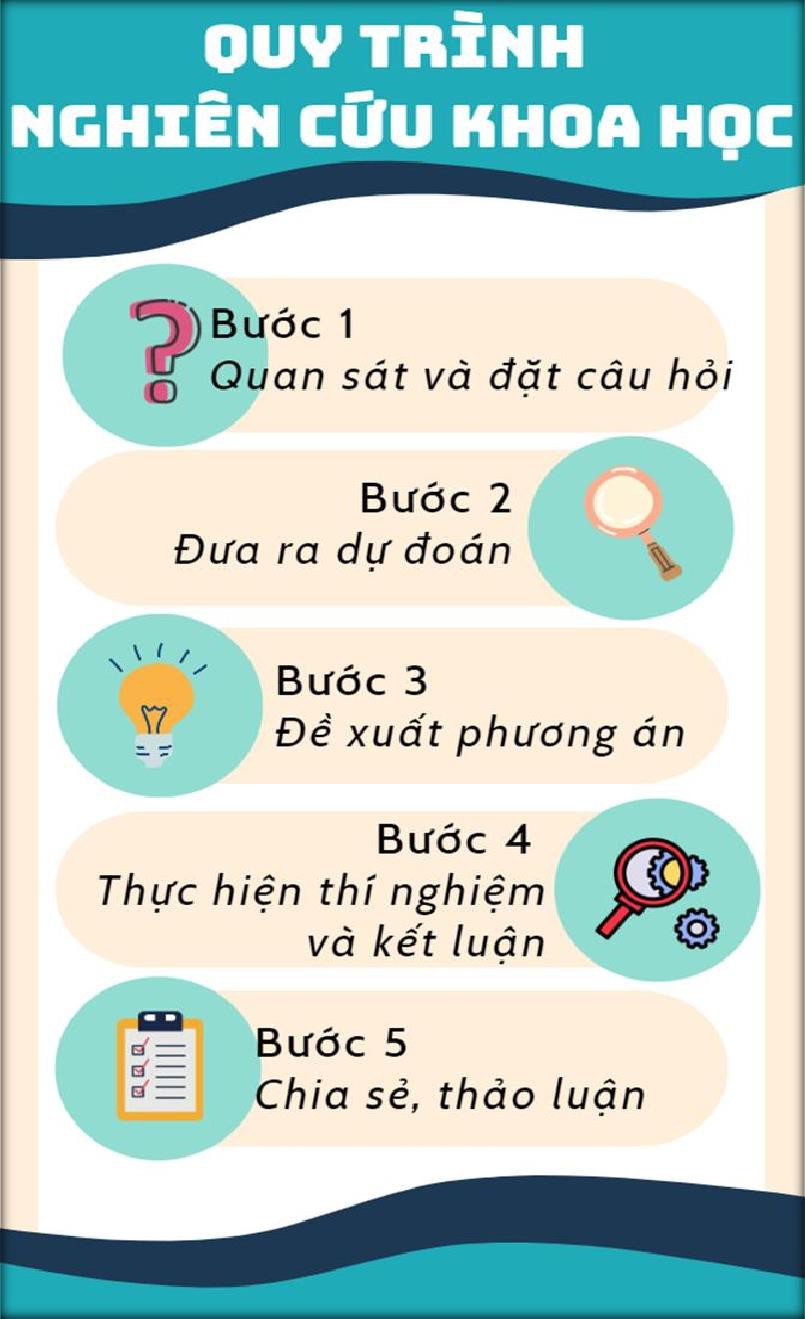 Quy trình nghiên cứu khoa học đươc sử dụng để học sinh khảo sát, kiểm chứng một giả thuyết khoa học thông qua cách thức đề xuất và thực hiện thí nghiệm.

Đâu là vật liệu dẫn điện? Làm thế nào để xác định đước đó là
vật liệu dẫn điện
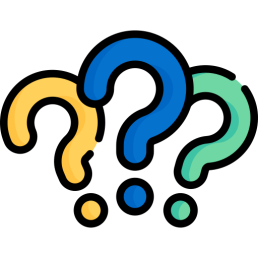 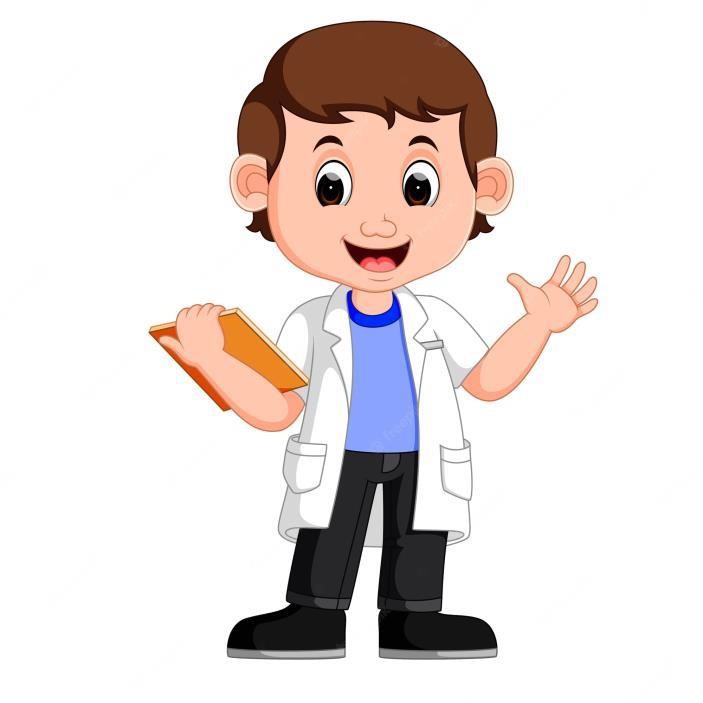 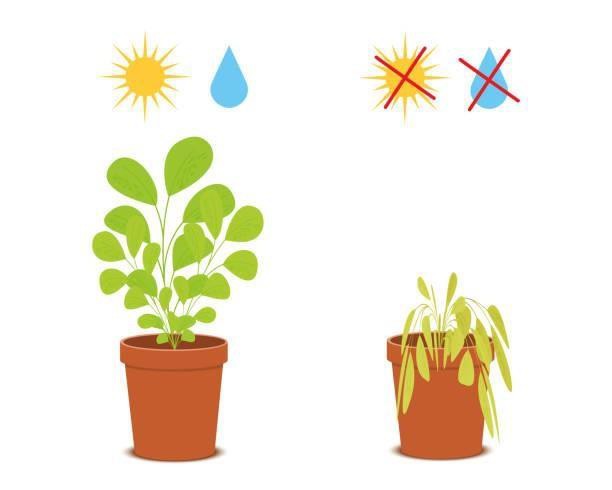 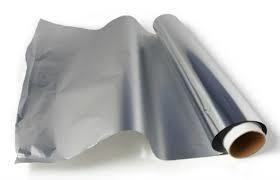 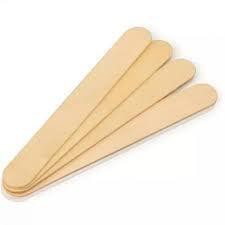 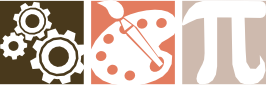 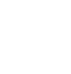 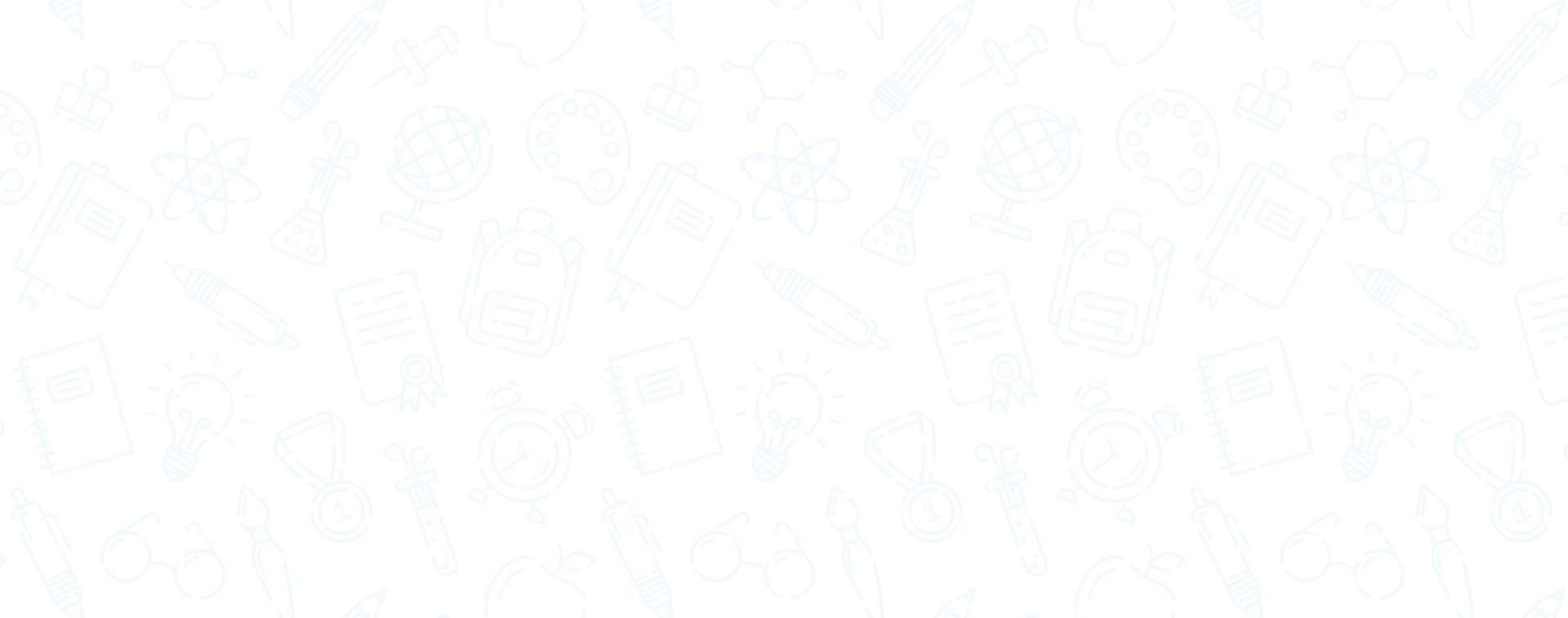 GIÁO DỤC STEM_Cơ sở thiết kế, tổ chức
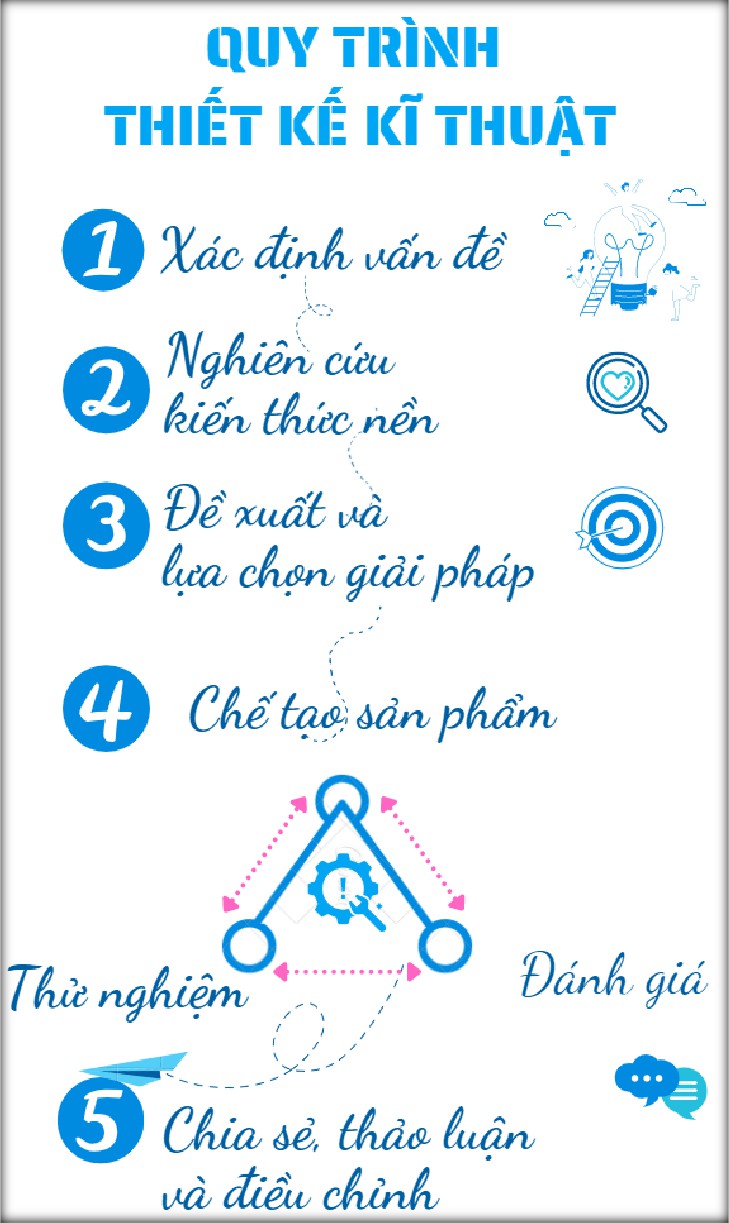 Thiết kế kĩ thuật là quá trình phát hiện nhu cầu, vấn đề cần giải quyết, cần đổi mới trong thực tiễn; đề xuất giải pháp kĩ thuật, công nghệ đáp ứng nhu cầu, giải quyết vấn đề đặt ra; hiện thực hoá giải pháp kĩ thuật, công nghệ; thử nghiệm và đánh giá mức độ đáp ứng nhu cầu, vấn đề đặt ra.
Quá trình trên được thực hiện trên cơ sở xem xét đầy đủ các khía cạnh về tài nguyên, môi trường, kinh tế và nhân văn.
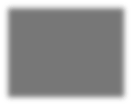 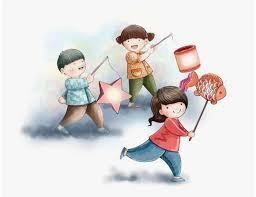 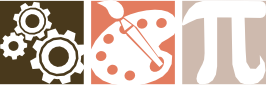 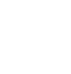 Tiến trình tổ chức bài học STEM cấp tiểu học
Hoạt động 1:
Mở đầu (Xác định vấn đề)
Một câu chuyện hấp dẫn, thông tin thú vị gắn với nội dung YCCĐ trong môn học chủ đạo → câu hỏi/vấn đề
học tập: chế
Nhiệm vụ
tạo
sản phẩm STEM
với những	cụ
tiêu chí
thể để giải quyết vấn đề
Hoạt động 2:
Hình thành kiến thức mới
(Nghiên cứu kiến thức nền)
HS thực hiện các hoạt động
Hoạt động	kiến
kết nối
học khám phá kiến thức, gồm
thức góp phần hỗ trợ HS
kiến thức môn chủ đạo và một
chủ động tìm và lựa chọn giải pháp giải quyết vấn đề
số kiến thức, kĩ năng kết nối với việc chế tạo sản phẩm.
Hoạt động 3:
Luyện tập và vận dụng
(Tìm giải pháp, chế tạo và chia sẻ)
Hai mức độ tổ chức
Hai mức độ triển khai bài học STEM ở cấp tiểu học
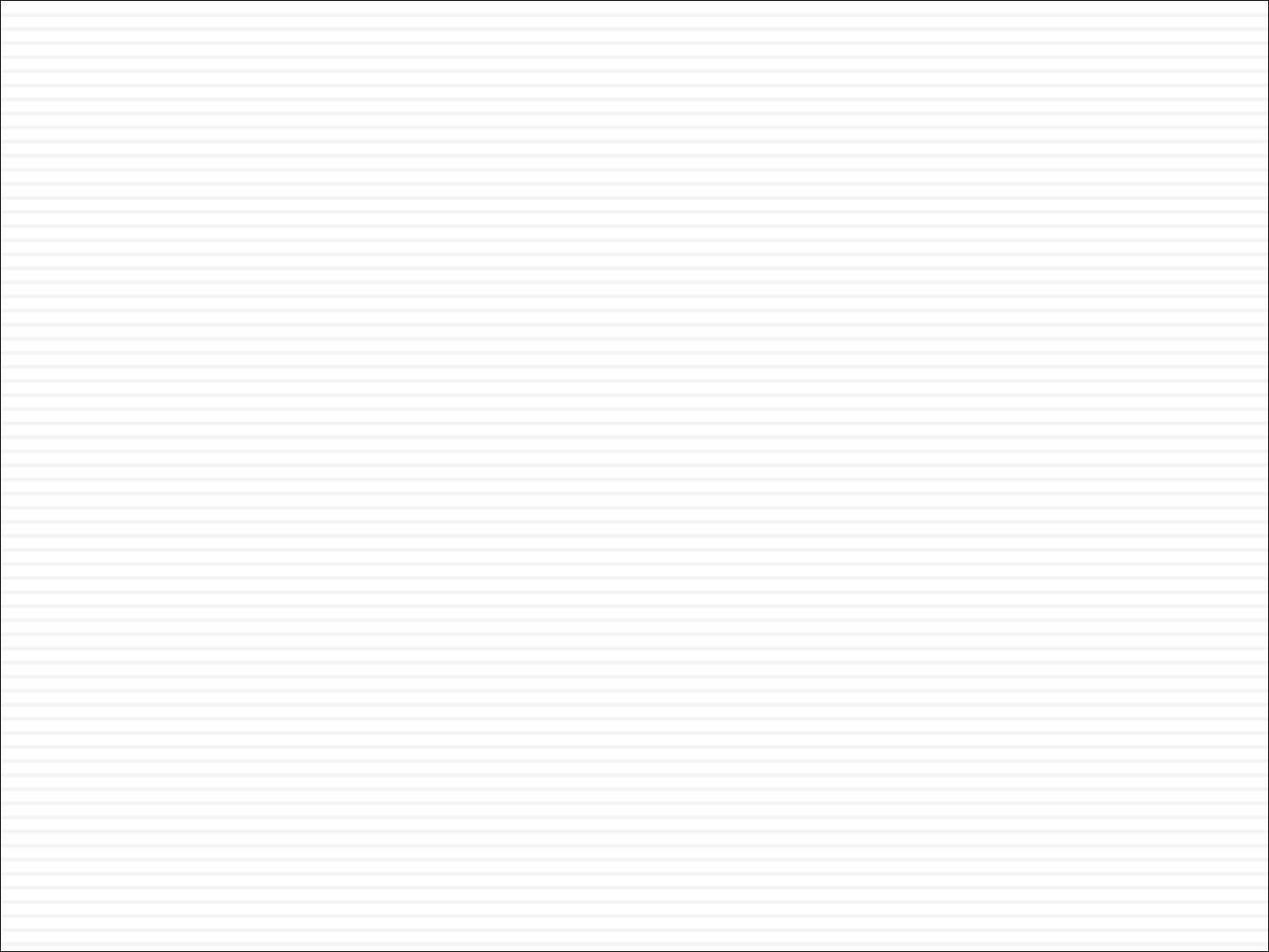 3. QUY TRÌNH XÂY DỰNG BÀI HỌC STEM
Xem hướng dẫn chi tiết trong tài liệu tập huấn GD STEM ở trường tiểu học
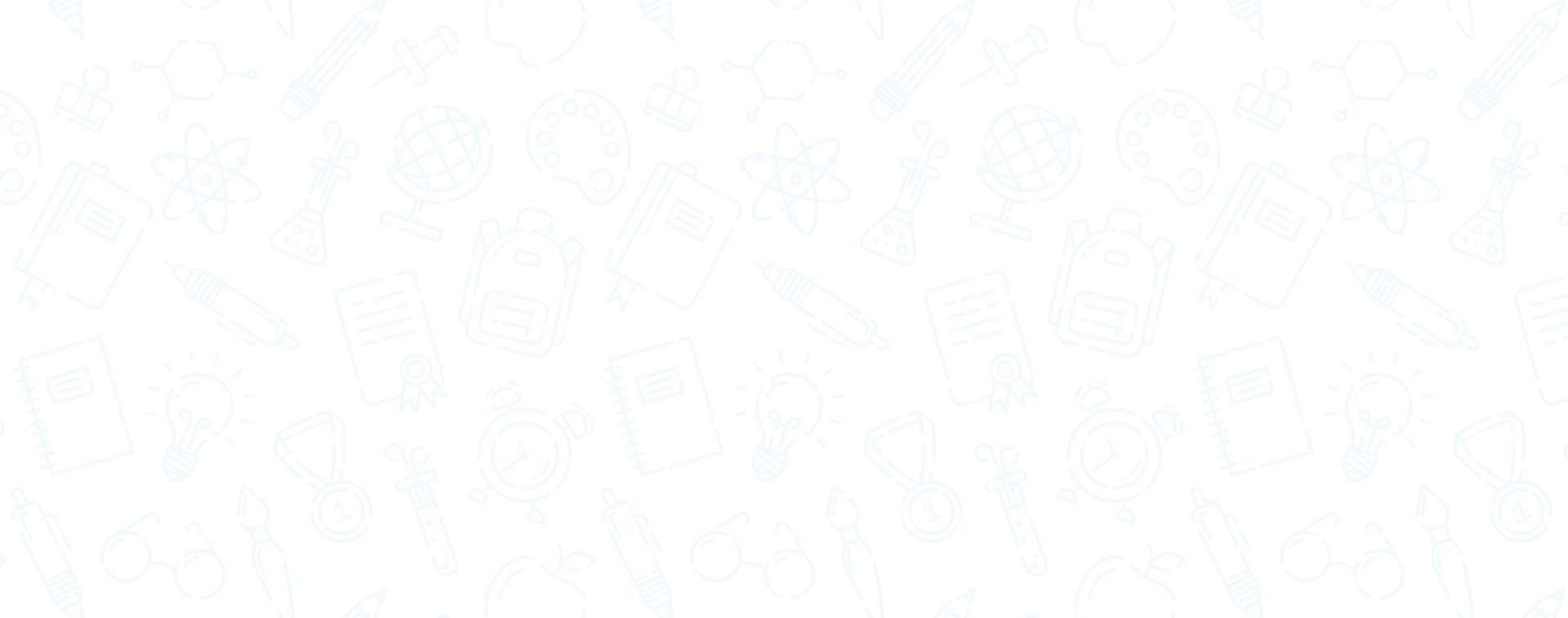 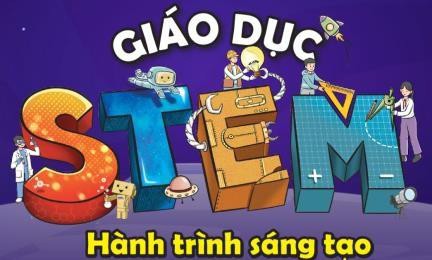 YÊU CẦU VỚI BÀI HỌC STEM – CV 909/BGDĐT-GDTH
Dạy môn học theo hình thức tích hợp KT, KN các lĩnh vực STEM  giải quyết vấn đề thực tiễn
Bám sát YCCĐ của CTGDPT cấp tiểu học;
Xây dựng trên thời lượng các môn học, HĐGD;
Thể hiện trong kế hoạch giáo dục nhà trường;
Tiến trình thiết kế kĩ thuật, khám phá khoa học;
Phù hợp với lứa tuổi học sinh, không quá tải;
Sử dụng thiết bị dạy học cấp tiểu học, đồ dùng cá nhận, vật dụng sẵn có, dễ kiếm,..
Đánh	giá theo	CTGDPT 2018,	coi trọng đánh giá quá trình, động viên, tạo sự tự tin, hứng thú.
THAY THẾ chứ
không THÊM
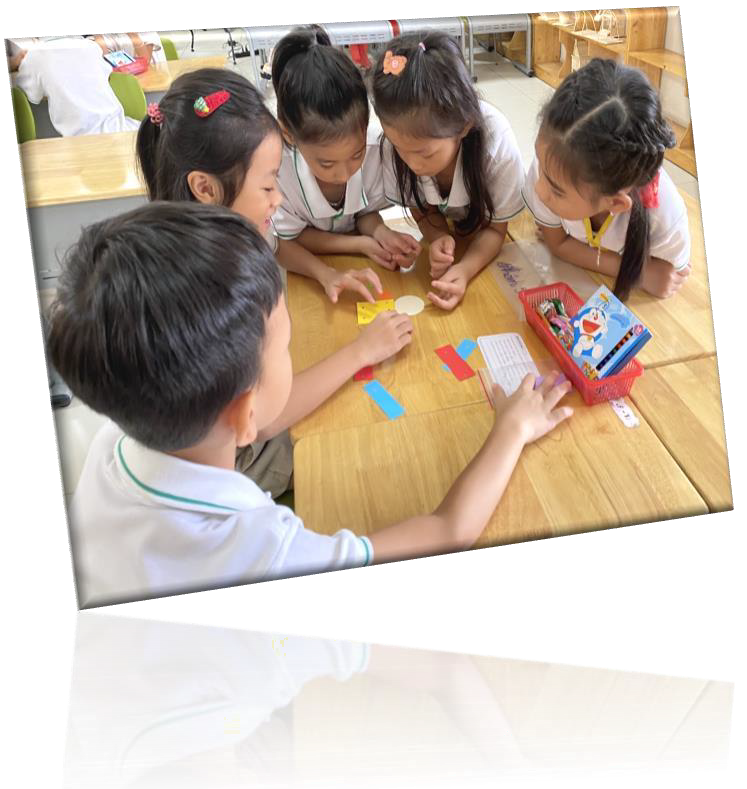 Quy trình thiết kế chủ đề STEM
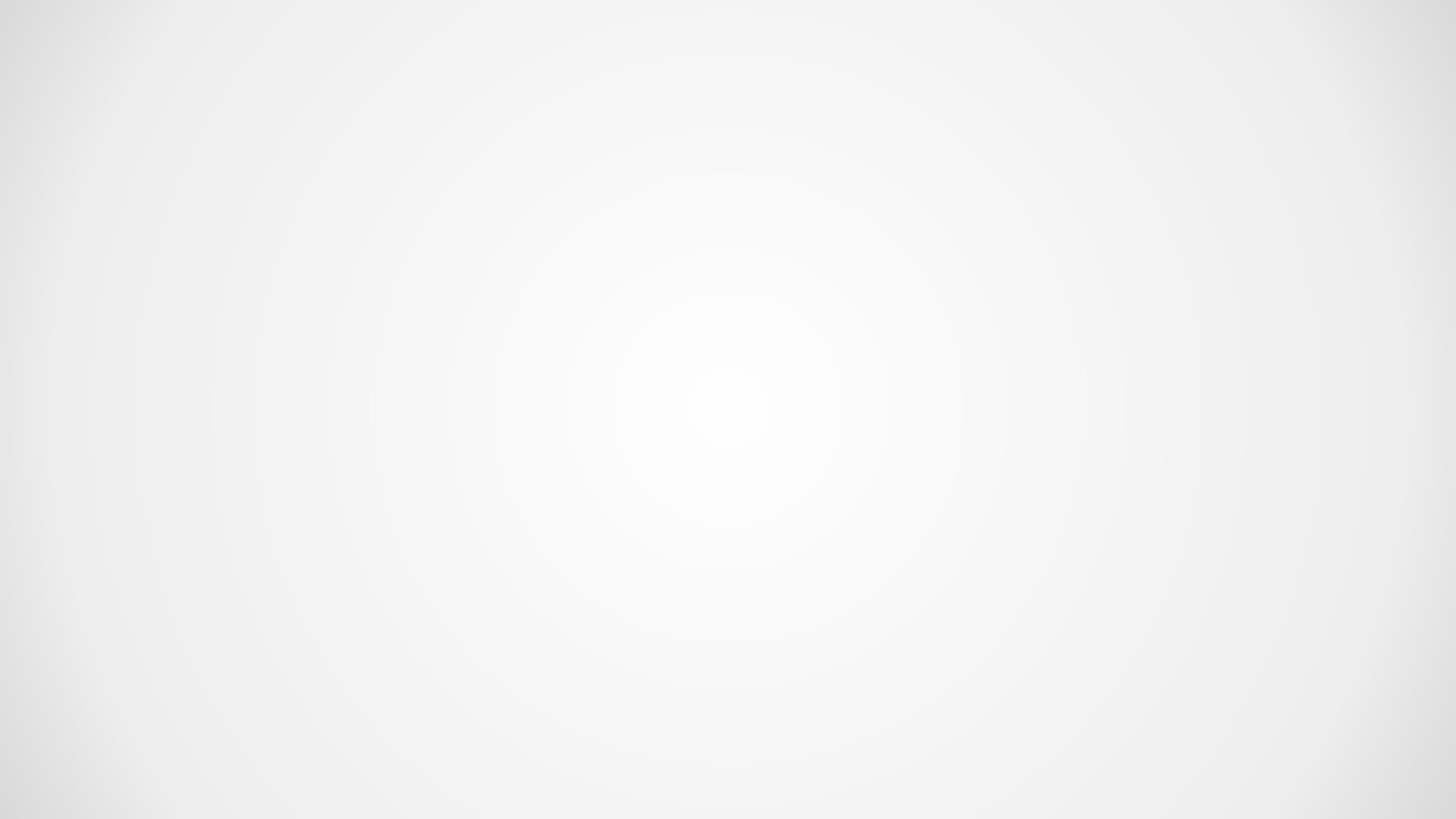 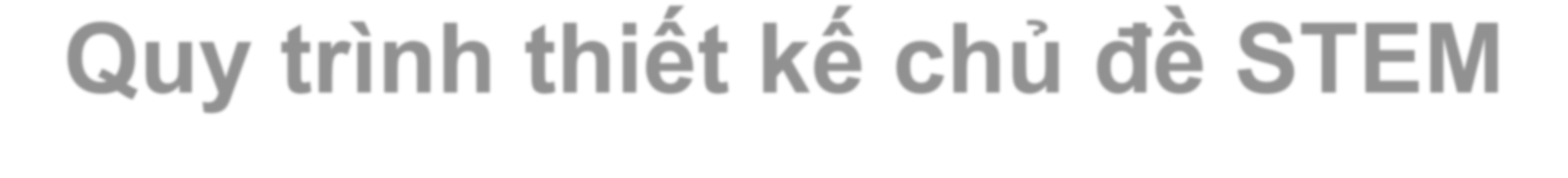 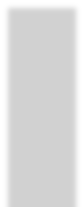 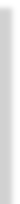 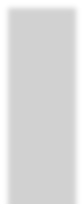 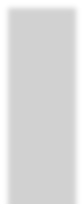 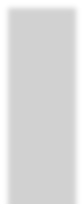 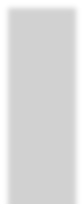 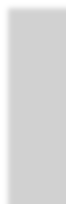 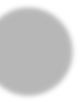 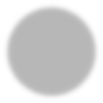 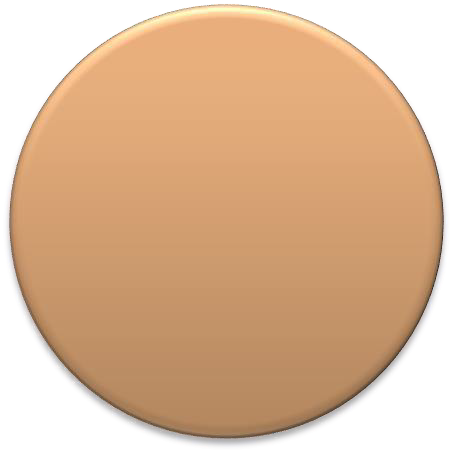 1
3	5

2	4	6
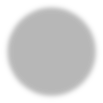 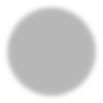 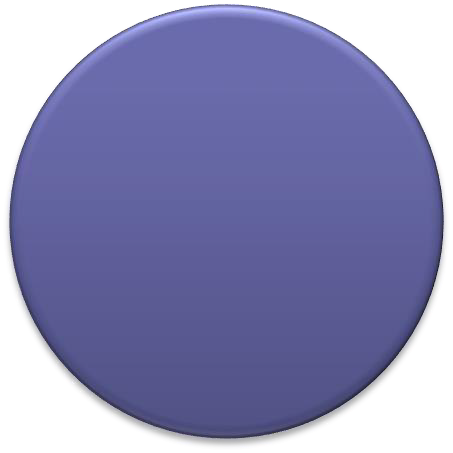 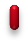 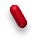 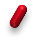 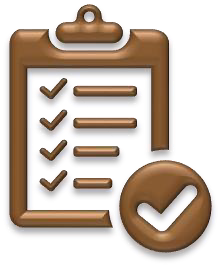 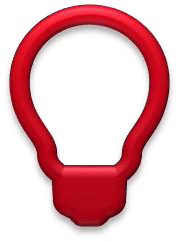 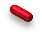 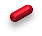 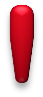 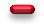 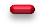 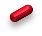 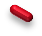 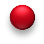 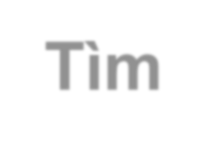 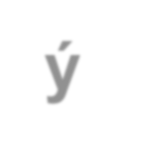 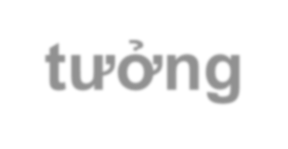 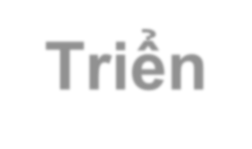 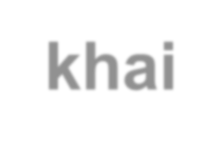 Tìm ý tưởng
Triển khai hoạt động
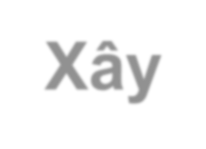 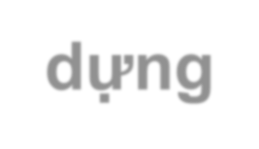 Xây dựng tiêu chí sản phẩm
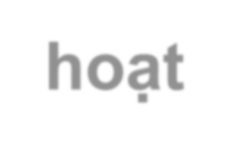 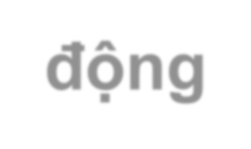 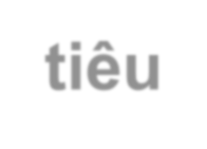 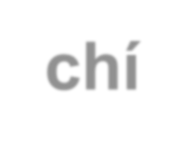 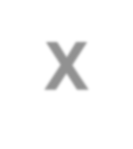 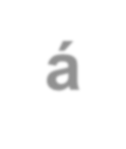 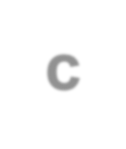 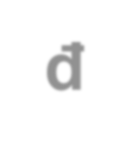 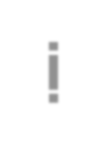 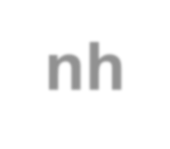 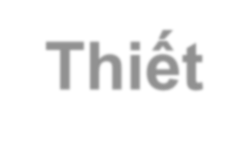 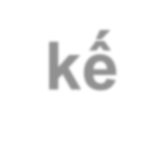 Xác định vấn đề cần
Thiết kế hoạt động
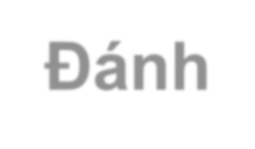 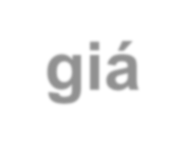 Đánh giá & cải tiến
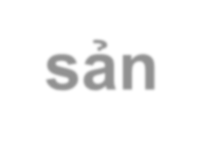 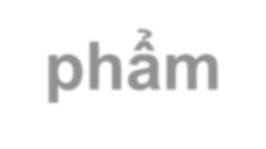 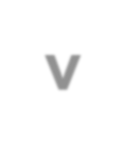 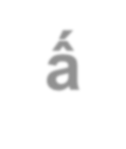 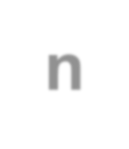 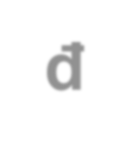 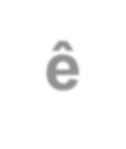 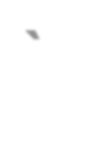 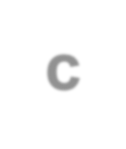 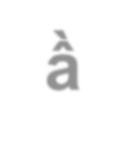 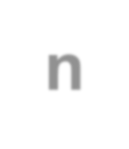 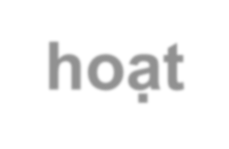 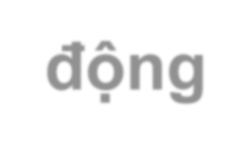 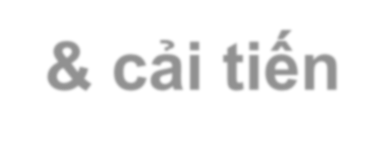 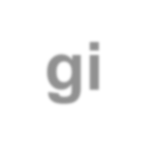 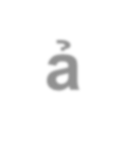 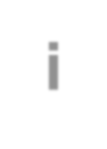 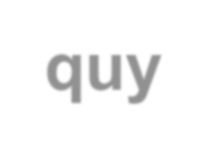 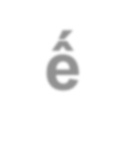 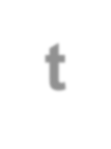 giải quyết
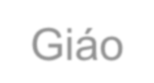 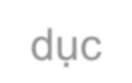 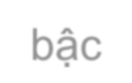 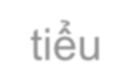 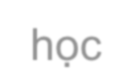 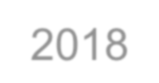 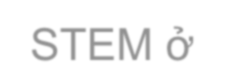 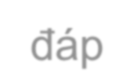 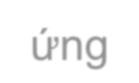 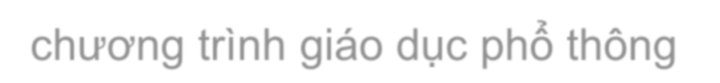 Giáo dục STEM ở bậc tiểu học đáp ứng chương trình giáo dục phổ thông 2018
BÀI HỌC STEM
Đánh giá
1. Phương pháp
quan sát
Đánh giá theo CTGDPT 2018, coi trọng đánh giá quá trình, động viên, tạo sự tự tin, hứng thú.
2. Phương	pháp	đánh	giá	qua
hồ	sơ
học	tập,	các sản	phẩm,	hoạt	động
của học sinh
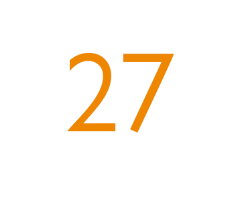 Phương pháp
Phương pháp
Thông tư số 27/2020/TT- BGDĐT quy định đánh giá học sinh tiểu học
vấn đáp
kiểm tra viết
Lưu ý khi xây dựng chủ đề STEM cấp tiểu học
▰	Nội dung chủ đề STEM bám sát chương trình giáo dục cấp tiểu học.
▰	Các vấn đề đặt ra trong bài học STEM gắn với vấn đề thực tiễn.
▰	Để giải quyết vấn đề học sinh cần thực hành, trải nghiệm, định hướng chế tạo/cải tiến sản phẩm.
▰	Học sinh có cơ hội tham gia hoạt động nhóm hiệu quả để giải quyết vấn đề.
▰	Giải pháp cho vấn đề hướng đến nhiều phương án và xem thất bại là một phần của quá trình học tập.
▰	Ưu tiên sử dụng các nguyên vật liệu, thiết bị và công nghệ sẵn có, dễ tiếp cận với chi phí tối thiểu.
78
4. TRIỂN KHAI GIÁO DỤC STEM TRONG NHÀ TRƯỜNG	TIỂU HỌC
Hướng dẫn, hỗ trợ
CV 909 – triển khai GD STEM vào môn học, HĐGD
Tài liệu liệu lí thuyết + VD
minh họa
Tập huấn, trải nghiệm
Các bộ sách về bài học STEM
Thầy/Cô cần làm
Chọn BH STEM phù hợp
 KHGD nhà trường
	Xây dựng KHBD và tổ chức dạy học
Tổ chuyê n môn
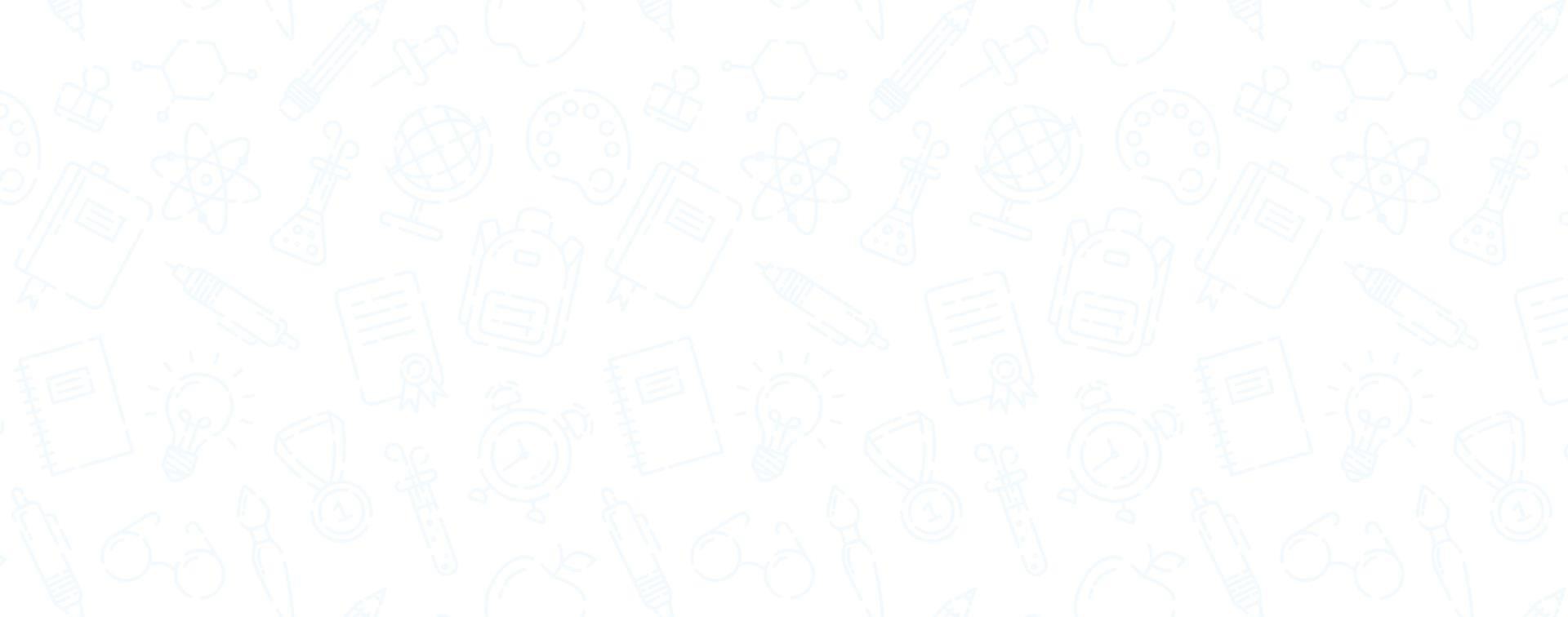 Giáo viê n
KH thời gian thực hiện CT từng môn học/HĐGD, yêu cầu:
Đảm bảo tổng số giờ trong CT
(Không cần chia đều số tiết/tuần, Có thể dạy 1 môn học
đều/tuần hoặc cuốn
chiếu)
Phù hợp với CSVC, đội ngũ GV, CB, bảo đảm
KH
môn
học, KH HĐGD
KH thời
KH Bài dạy (giáo án)
gian	thực
hiện	môn
KHGD
nhà trường
học, HĐGD
KH HĐGD
củng cố, tăng cường,
hoạt động
theo nhu cầu người học
Bài học
, HĐTN
STEM
Thời gian năm học
	HD thực hiện năm học của sở GD
STEM
Hiệu trưởng tổ chức xây dựng, ban hành
Phê duyệt vào tháng 8
PTB - HNUE
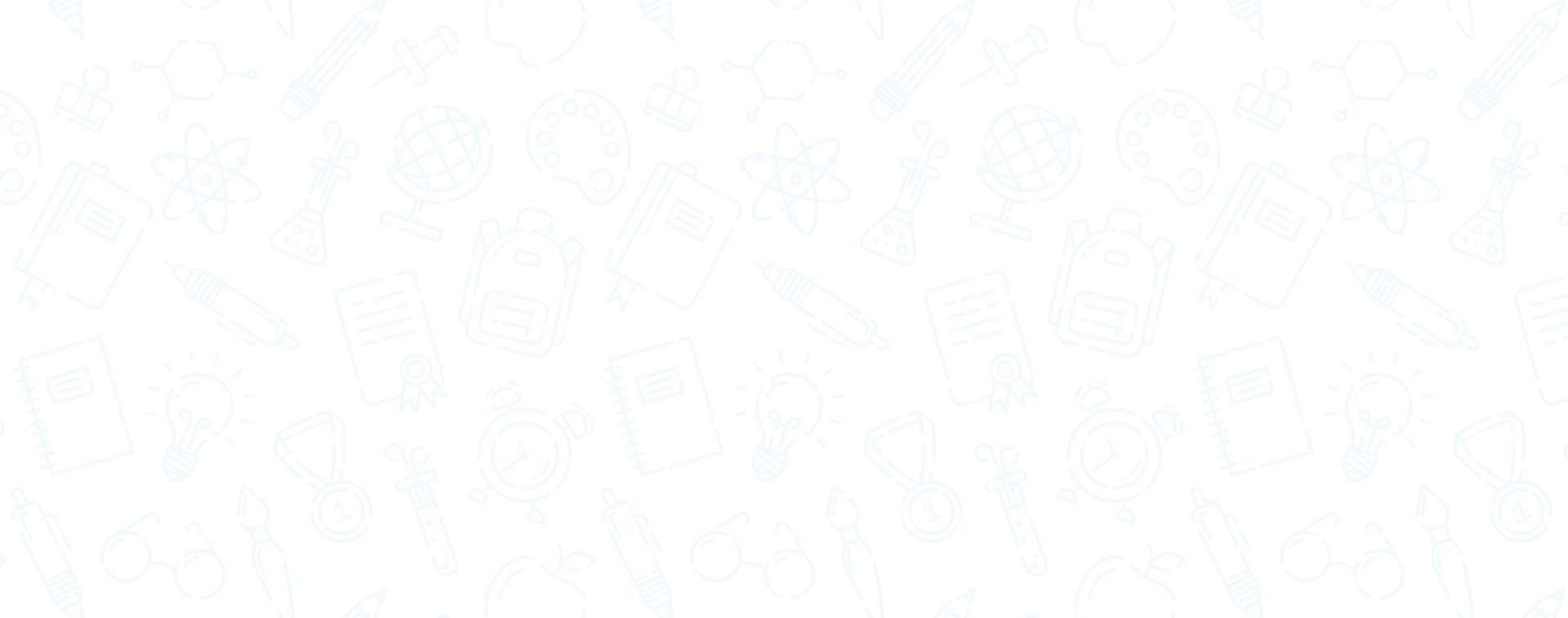 Zalo :
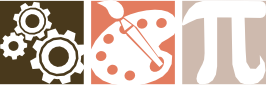 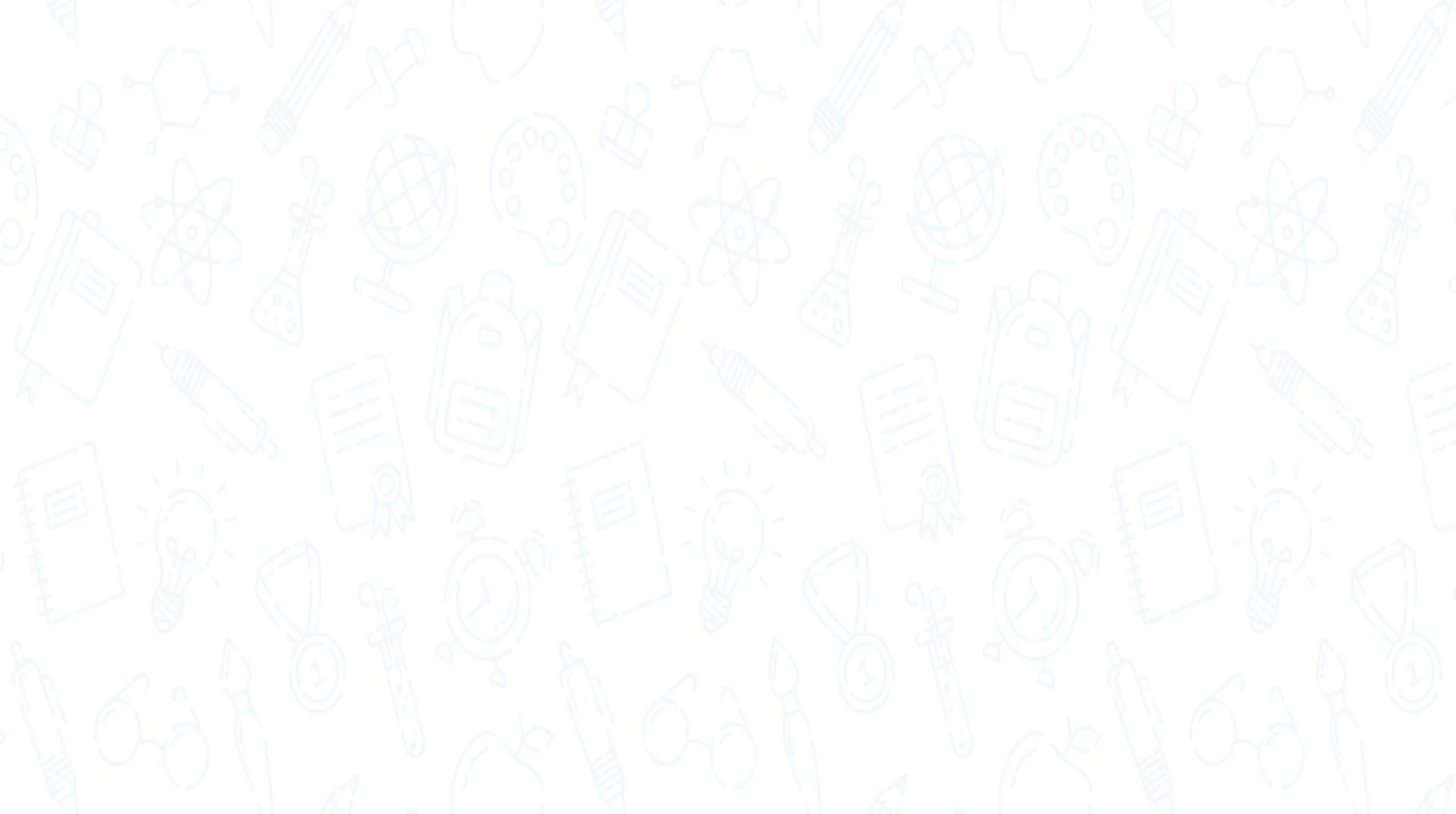 PHỤ LỤC 2 – CV 2345
Bài học STEM
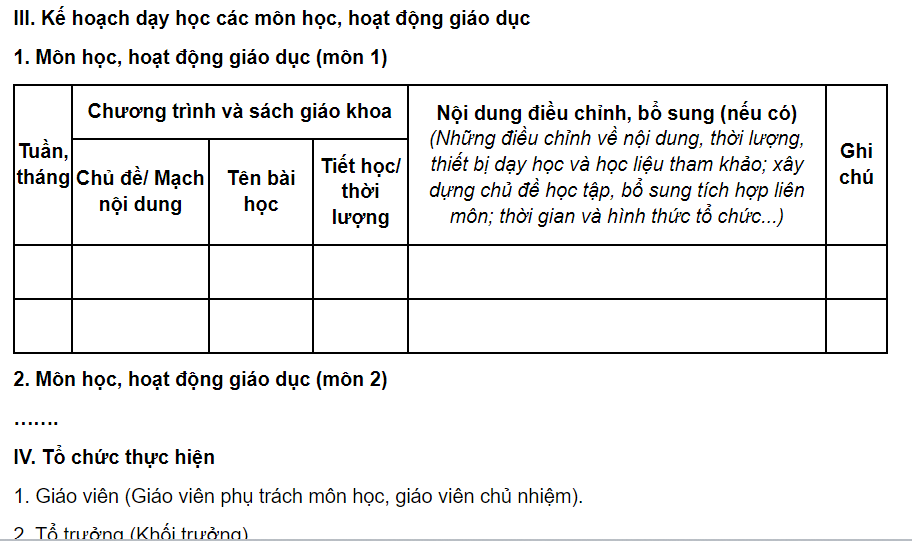 Phương thức dạy học
YCCĐ của chương trình phải đảm bảo
Logic đảm bảo
Thời lượng có thể thay đổi
 Thay bài học nào phù
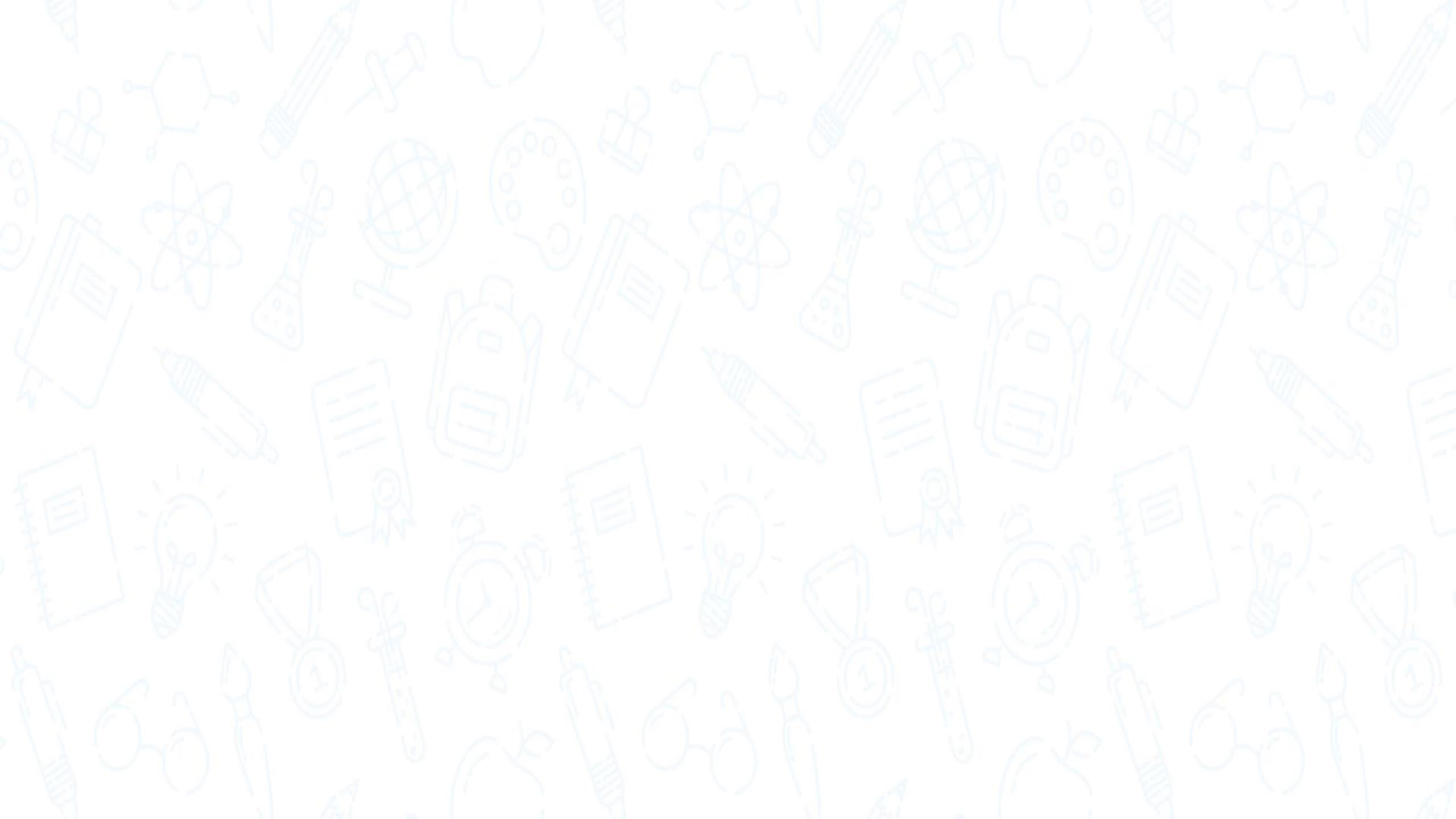 KHDH thông thường
Ví dụ KHDH đã đưa bài học STEM vào
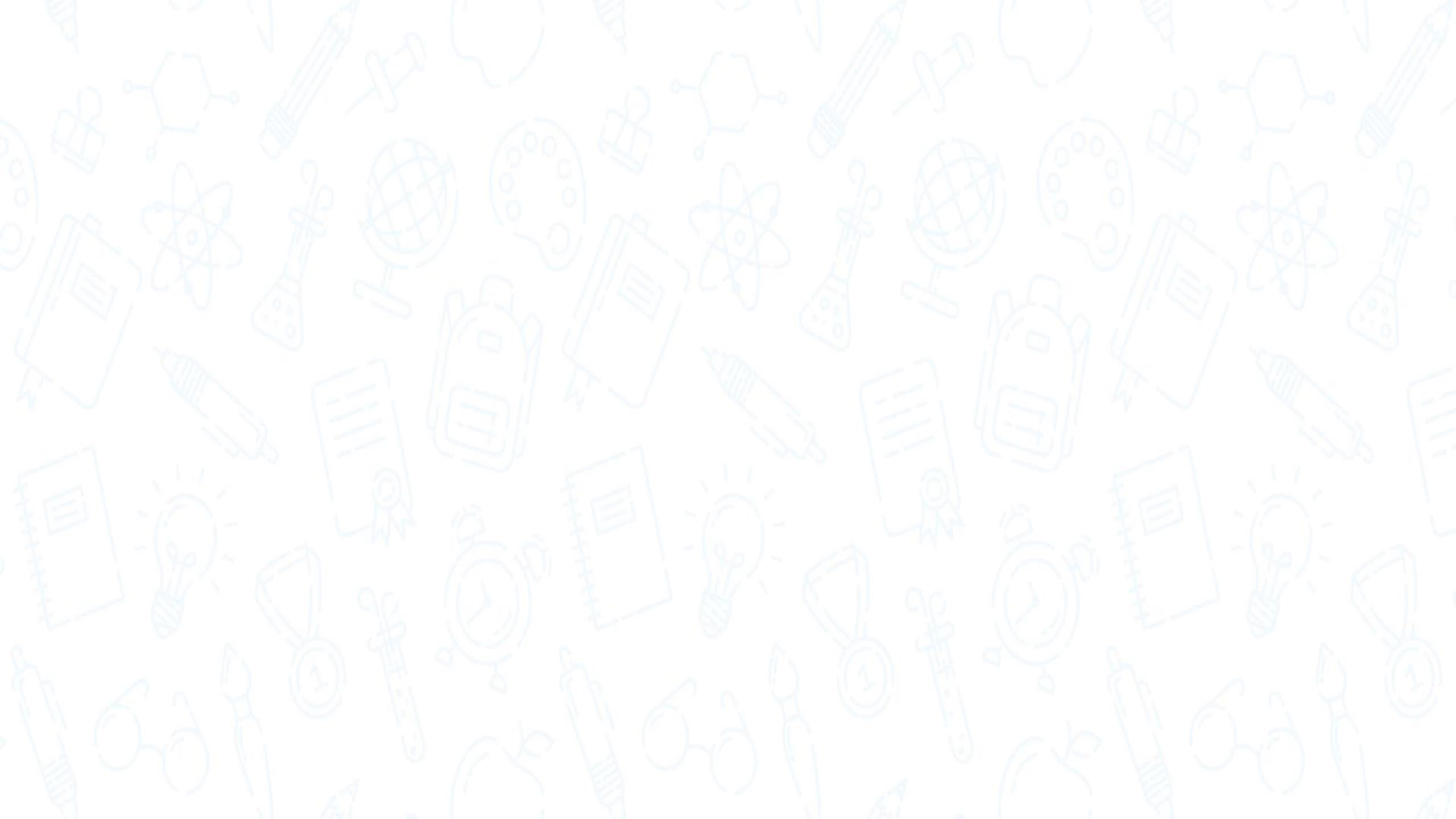 KHDH thông thường
Ví dụ KHDH đã đưa bài học STEM vào
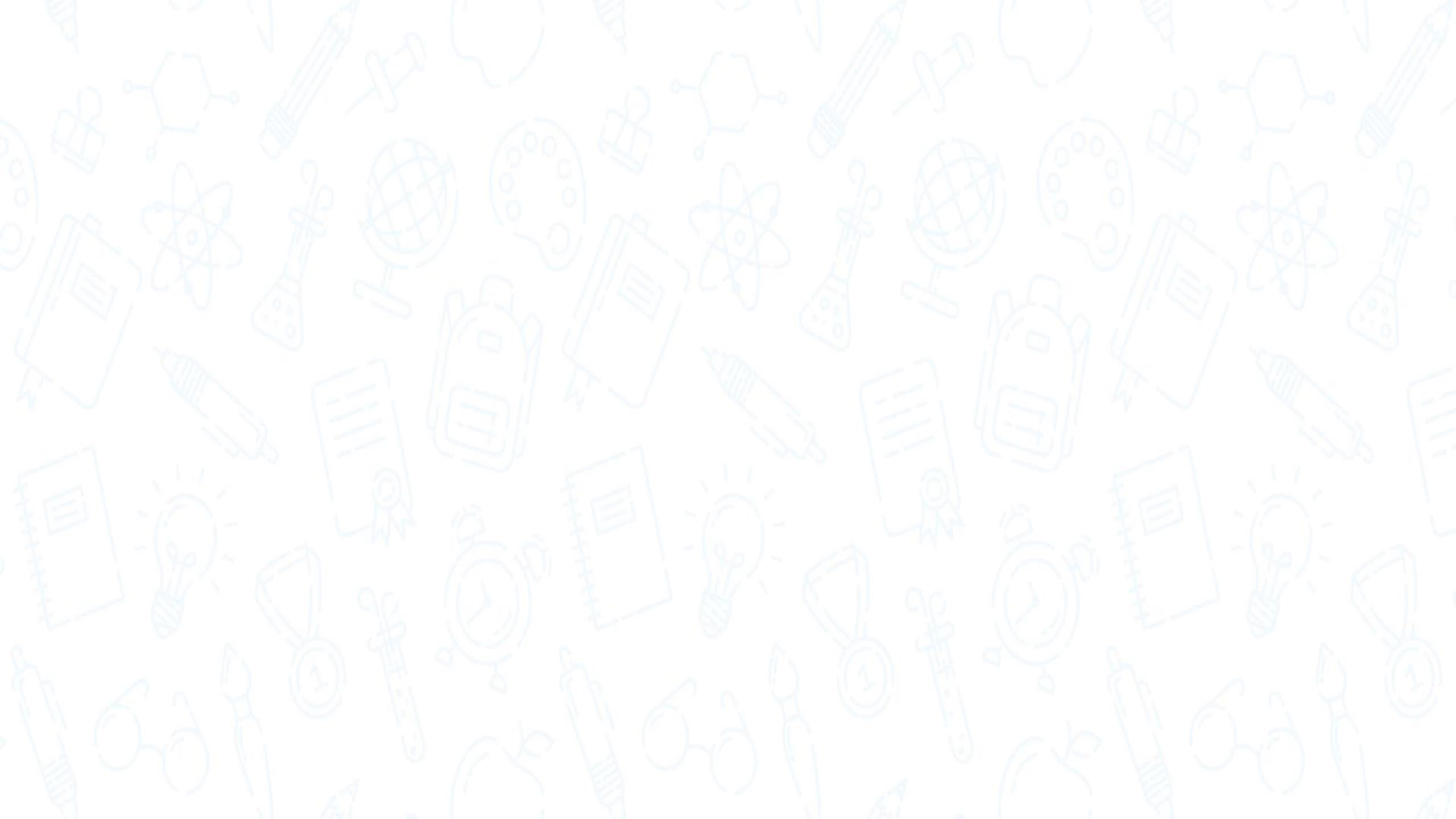 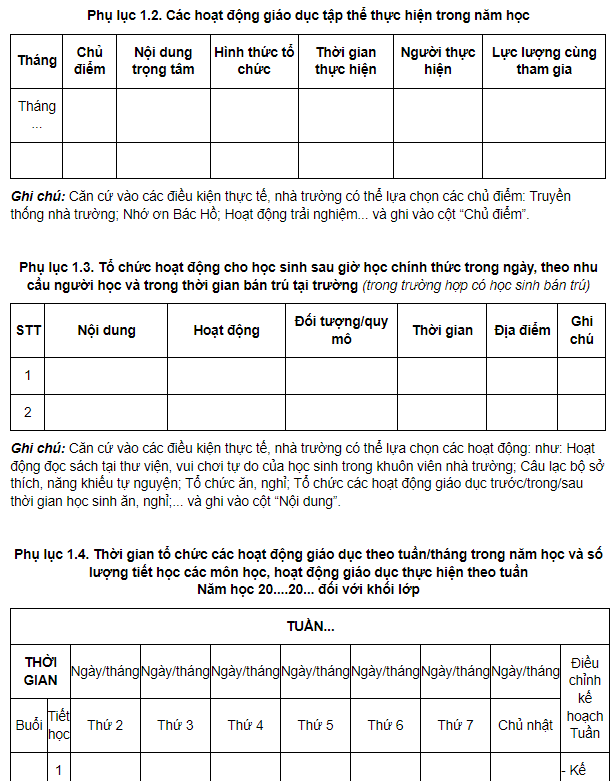 PHỤ LỤC 1- CV 2345:
giáo dục của nhà trường
Kế hoạch
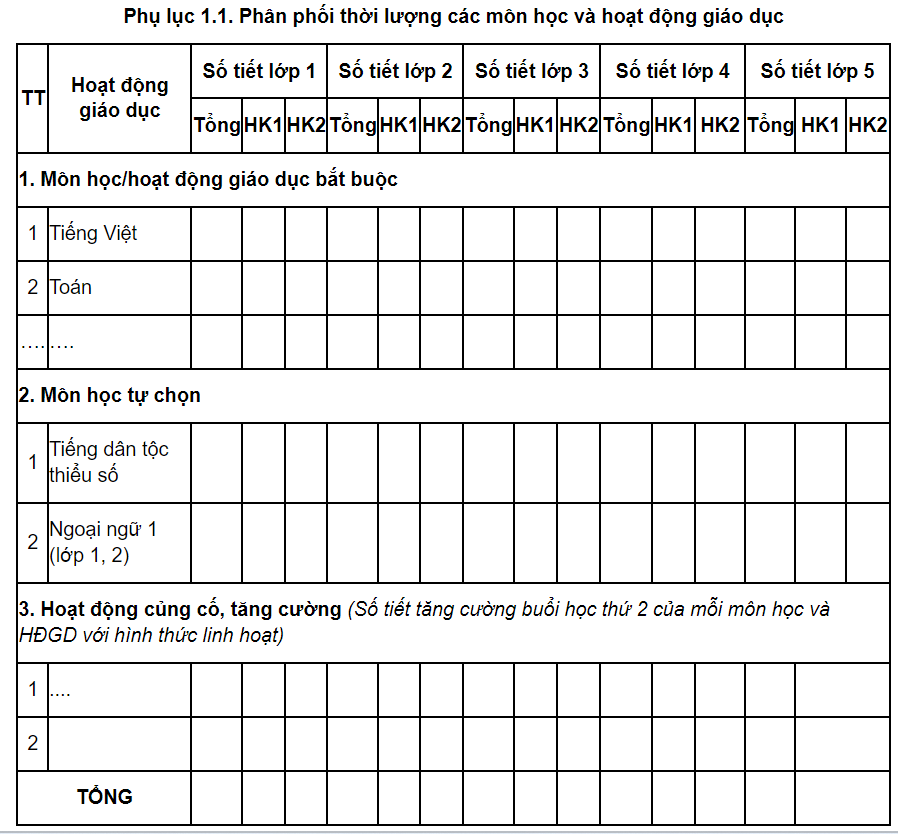 Hoạt động trải nghiệm STEM
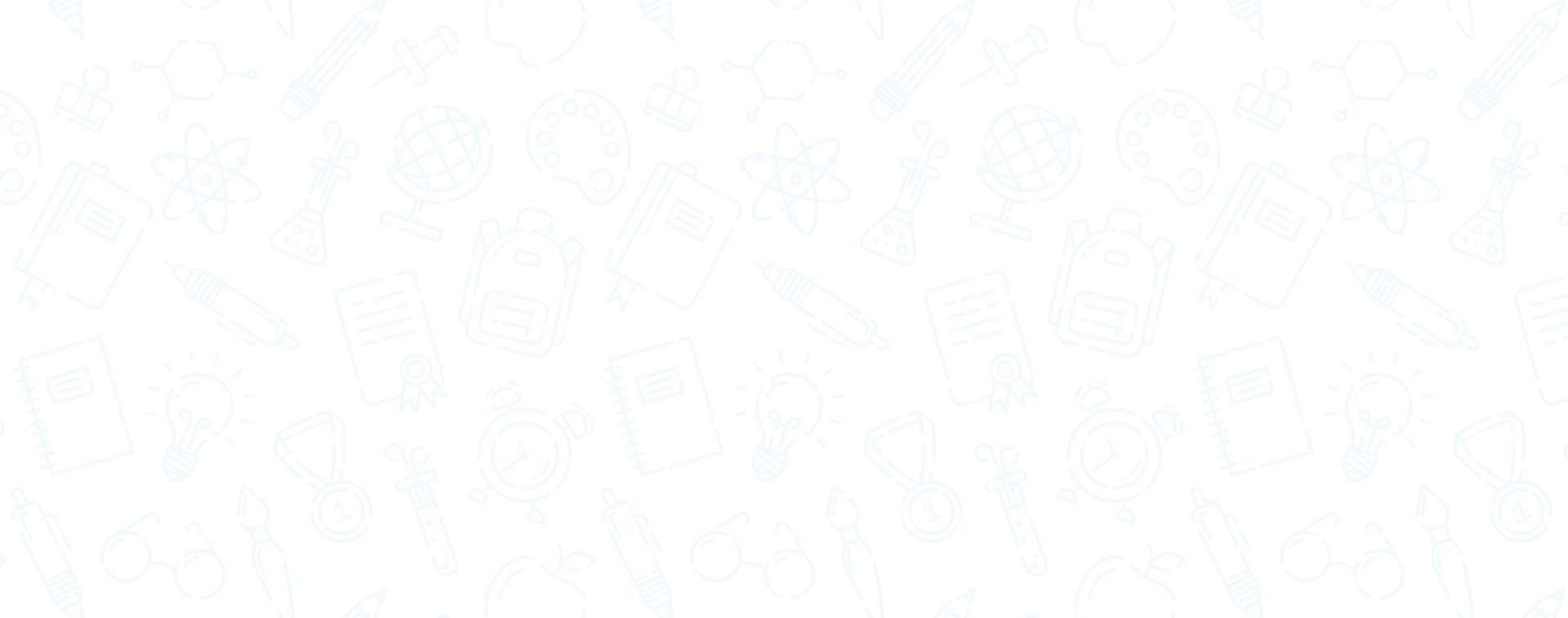 CHỌN, ĐƯA BH STEM  KHGD NHÀ TRƯỜNG
Có rất nhiều bài học có sự liên hệ đến các vấn đề thực tiễn  Chọn vấn đề thực tiễn nào? bài học nào?
Nhiệm vụ yêu cầu giải quyết ntn cho phù hợp với:
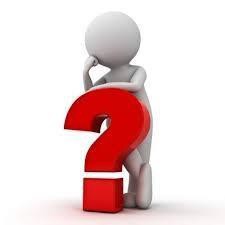 

của môn học,
YCCĐ
Thời lượng
Đối tượng
Điều kiện
HS (khả năng thực hiện, tính hấp dẫn)
nhà trường,
cơ sở vật chất


Năng lực GV
Tính khả thi
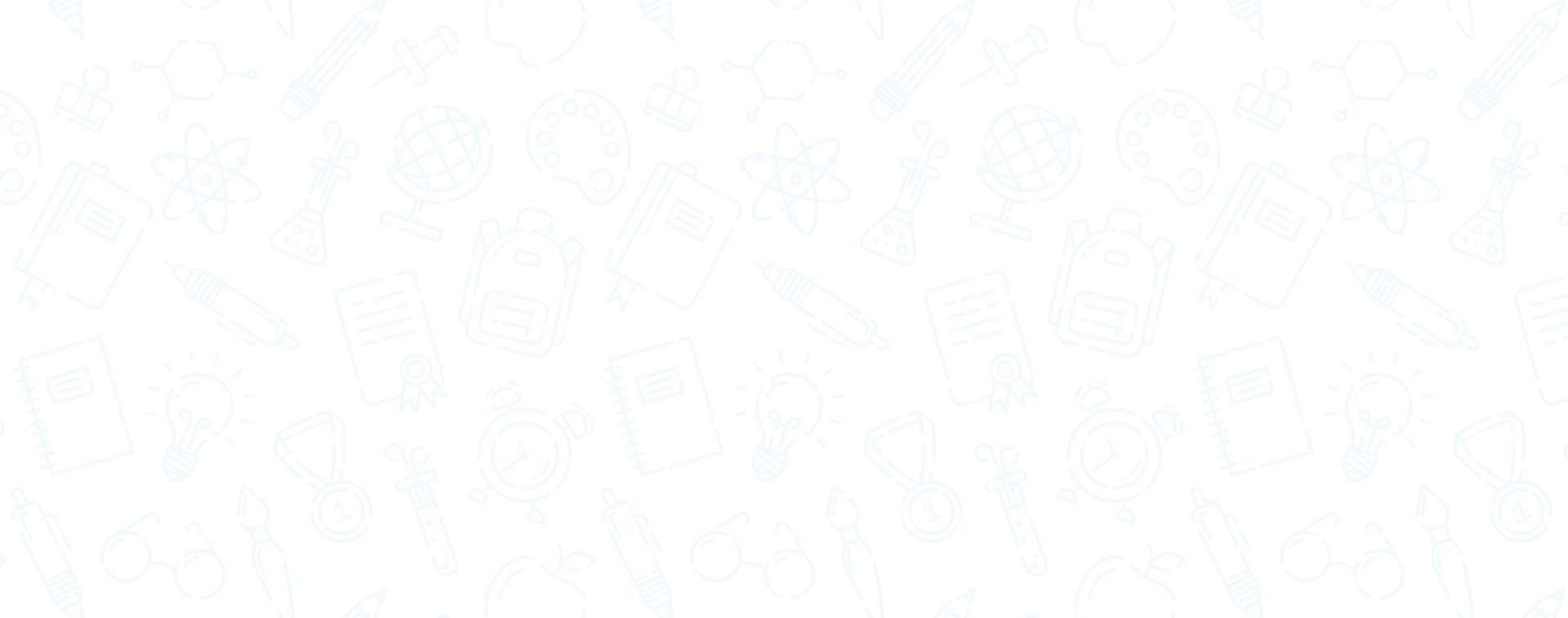 GIẢI PHÁP
Chọn, đưa BH STEM  KHGD nhà trường
- Danh mục các bài học STEM gợi  ý  trong  tài  liệu  của  BGD ĐT, bộ  sách  bài  học  STEM, chia sẻ từ các GV đã thực hiện .
Nhà trường lựa chọn linh hoạt  KHDH môn học/phù hợp với điều kiện, hoàn cảnh nhà trường
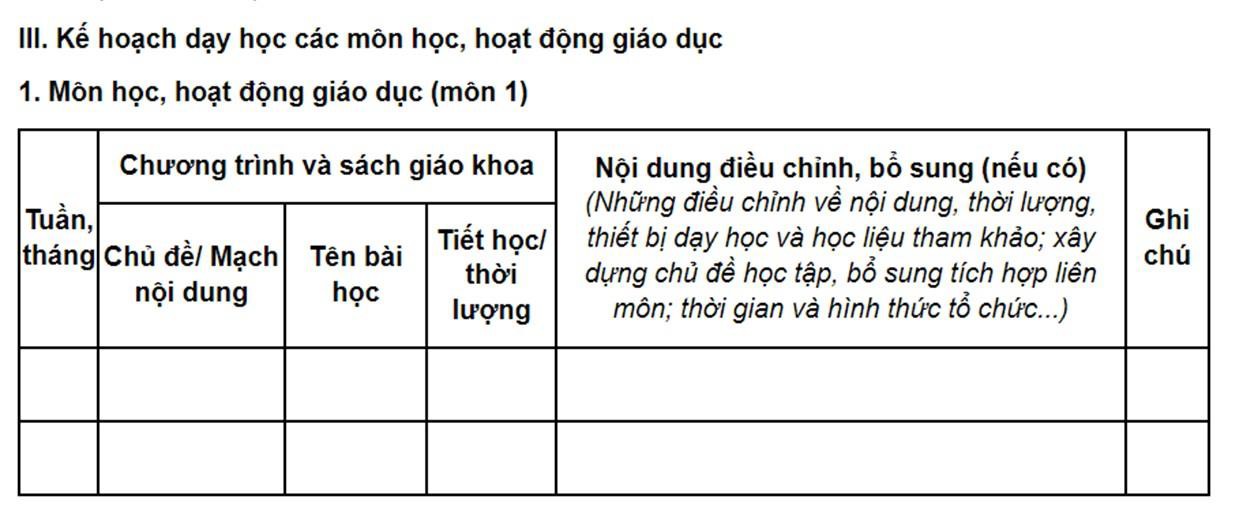 Phân tích đánh giá
1. Đảm bảo
YCCĐ , thời lượng
2. Tính	để
.
tích hợp
giải quyết vấn đề
3. Sản phẩm/giải pháp gần gũi,
hấp dẫn
4. Đảm bảo tính
khả thi (đối tượng HS, CSVC, đội ngũ GV)
5. Tính đa dạng, phong phú
6.	bài học STEM thống nhất thực hiện cho 1 khối lớp, học kì
Số lượng
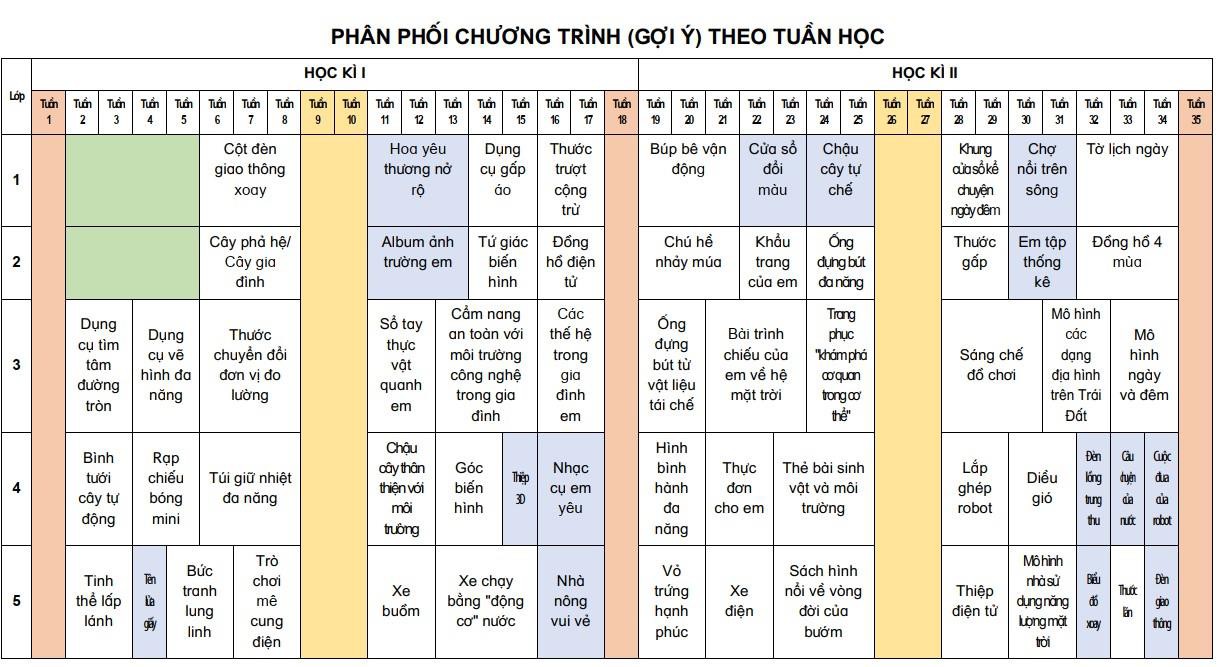 KẾ HOẠCH GD CÁC MÔN HỌC, HĐGD
–CV 2345
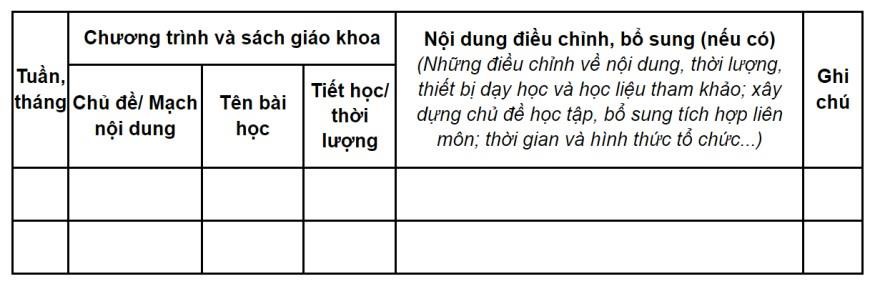 Đề cương chi tiết lớp 1-5
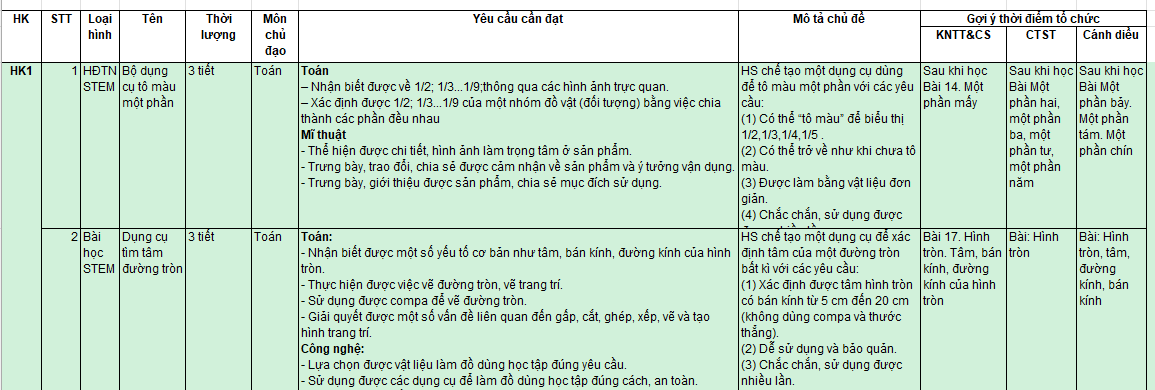 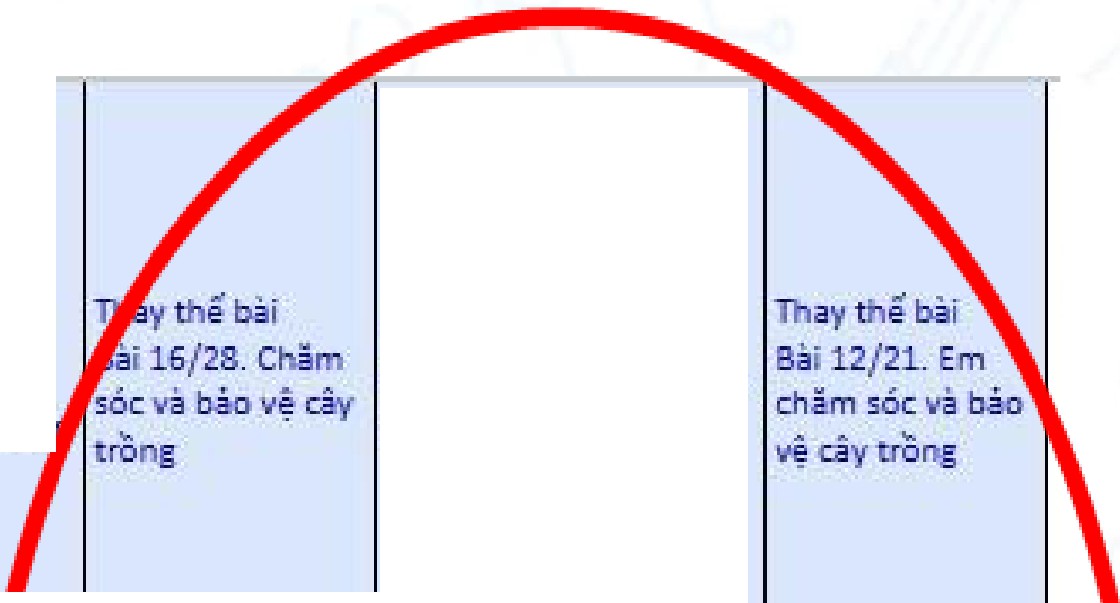 Tl! rit.iien Ya Xa h-gi
Neu dlf9'cvi lam phii hgp de ,;:ham soc, bao i::a'II trwig.
lam aU'i;,c mgt so Vi%,p::hu llqp de'.cham soc1 bfa "' dy rong it trlla
&nhai.
Mit!hu¥
"' ho c
gc sin:h ti! che m,gt ch u cay h;i tling:
Lang clt.ro'l ciiua nLfc'c;
"[ h1g tren chira dat Ya cay;
-06 day ci n m!&c tu t'.ang duoi len t ngtre
de him Lttit liat, II Di G'I'-
011'9'1:: ca,c bU'o'ctrortg thy'c hanh o  ra skn phim.
Thay the bai
Bai 17/3'2. Em diam soc '-'3 Mo  ·  'I' trring
Ch u cay hai
tang
(2 t@tj
- Thl,l'c hi
8aih9c SHM
K2
2 tie'.t
illlXH
-SU' dy ng dlu•i;tc ... t l'i u·s1n 00 dt thl/CMnh, :sang!,;,Cl_
S.ie1: chia :se 'I' ajnh sh d r,g s.an p m.
S.iet cacti :sll' dyng d111g 01,1 p:hi:Ihqp,"'iii \'@t li u 'ii3 .;;,n o n r<mg thl,ilc hanh,
s,fog t.;.D..
To:ar1
N n kliifu ,j c acr.n !J[ alo ,:i dai: cm [.:0..11g'-'ti--mett a9c Ya vier -IJL.l/,q'C s8do
6
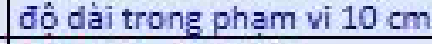 Tl! n ten !Lia xa11,gi
-Xa.c. c'irnh d'Liqc.ten, .ho tdg-ng c.ac bg phin ben ngoai ciia c,;:t the [ht;lcsinh chi
Y 116[ dlfl;rcte  cacbg ph n cd banla □au, thin minh, tay, chin, ng□ai ra co the ke chi tiEt D'n n LI' aau  o:5 mait, mui, tai, mi ng,_.]_
-Xaic illrnh aLil;fc.cichoijit dgng 1i1jn di;lng va nghi ngm co IQ'i die  si/c khoe ql.fil
quan -sit tranh anh 'r/'aJ lho cl vTdeo; lien h¼ "'°' nhu'n<g hDijit ag,rig hang ngay
cua ban than va iJU'a ra d'tn;rc ho-?it ll ng nao can danh ntleu thm gian de co·
th,g:	61: rn h..
To.in,
-·Nh n clijing □ c hinh YI.long, hinh tran, h1nh tam i;t:iic, hinh chtf 11h tthong
qlfai 'o'f c SL! di,mg.b9 □ti dLing h c p ca nnan ho c .., t th t.
-Th hi n dlf9't. Yi c l1p ghe-p, xe'.:P hlrd1g n vcri .sll' cl1,rng h\? d8 dung hc;ic t p
Hqcsinh lam mqt bup be bang gia'I' bi
b.an,g each tllgn rac hlnh h1nn hi;ic phii
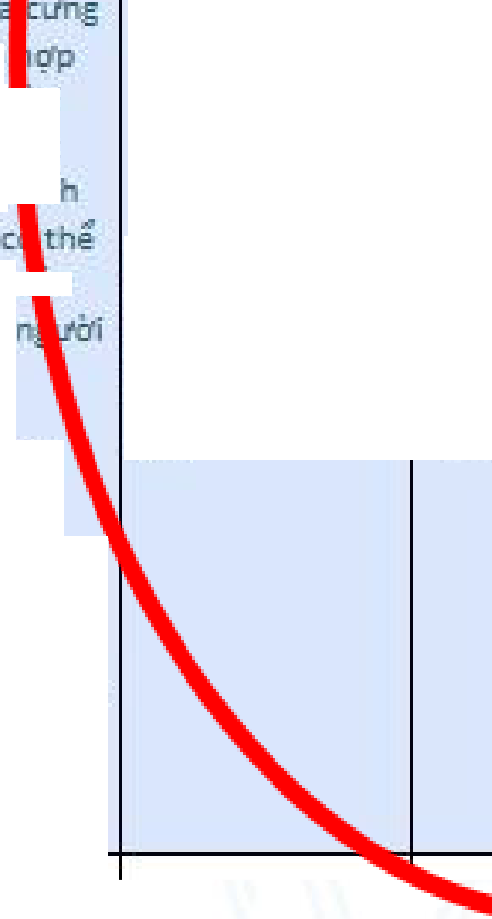 de bie-u thi tung b;;i phan [,,.[ d y: hlnh t  n Ian I3m Ila u; hlnh chit nh t daai m ch ,
lay; hi h chll' 1'1hit l&n lim tll:an  1 h;  11 tron rmc lam ban ta'!', h.a.n clian,._,l ...a
;!((lay d'Ltqi: dvj tri co, vai, liluyu la'JI, kh  u
chan	mo phangd-ctv  t cua mi?t
ktii ,4n aqng ha'( oU'ng y.en.
Tieu chf:
Tha'I' the
Bai 14/21 CO' the
Thay the'.
Bai 20/w CO' the em va Bai 23/28. Van dqng va ngh1
rigo'!
Tha°" the'
Mp be 1J n
dq.11g
(4 t'i:etj
Bai 22/32 Cb' th,'1: ru3  .em cua,ern Yii Bai
Baih9c
STEM
HK.2
TNXH
7
...a B;ai 26/32- Em 'i' n	17/21_ Em 11
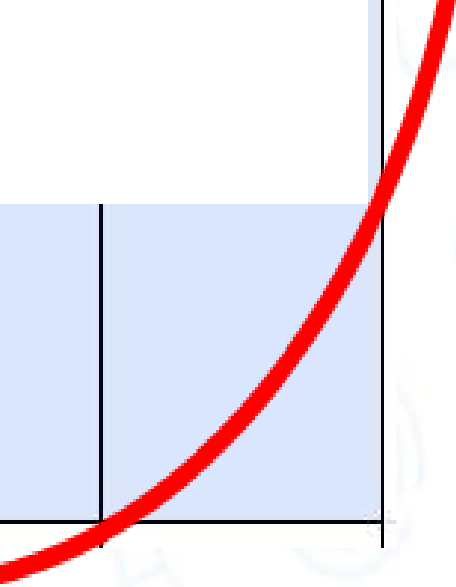 ca nn;;n ho i:: Y t tn t (h c s.inh §hep a c
hinh  g\lml.
Mitlllu
lii;ing 'o'a nghi rtgm
dg.ng 'ii3 nghj ngdi
cat h1n hr11'h h c de tij!O ra ma.
8.up he alf9'c lap ghep,.>iep bang gi	bla
nTnh trim, hinh vufmg,, hil'lh ch'U' llh t .
8.up b.e c6 thexoa'i' !flu; co, duti ta ....a
ch.an_
Dung bup be de hieu d[en dl!9'Ccac:a ng
tic ccr thE n'hli klli chcay, 11hay, a1,, iJLi'ng, rlgai.
-Tij!O i:'l c runh dijing cct ban l o  h1nt'I ng)Jlli').
- LI' dyng liuli;lc Y t 11-?"UJn  oo □.ethl,l't h:2111h, :sang 't.?D (h,;>e,;inh :sii d1,mg h1.nb
fu!llh  i;ic.b n.gbra C D dn. gnim can  ph
de la ' bup be IJ@n d n.g].
- Tnl'rlg ba'(-k neau dU'qcten s,an p m, ch·a se- cim 11fl n 1,1e-san p,ham cua ca nhan, cua n	be lh9c sinh gc;i,i dU'qc tens.an pham STEM la b. P' be 1t¥1 lii;,ng,
trinh dii n lilli;f'C C3Ch SU' d1,1ng hup be i:'le mo phongtlll'the'. itau, ta'f', ch.an ld7r Y n ai;i g the,11 m u cha :s nJ,
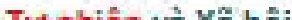 Cách phân phối bài học STEM  KHGD
Bảng liệt kê bài học STEM cho từng môn học tham khảo từ các tài liệu (1)
Phân phối chương trình môn học dự kiến theo SGK (2)
	Đặt các bài học STEM (1) vào vị trí bài học tương ứng trong phân phối chương trình môn học dự kiến (2)
	Phân tích chọn bài học STEM theo số lượng xác định với môn học, chú ý phân bố thời điểm thực hiện, điều kiện csvc, hứng thú, khả năng đáp ứng của GV, phù hợp với HS
Điều chỉnh thời lượng các bài học đảm bảo tổng thời lượng
2. XÂY DỰNG KHBD VÀ TỔ CHỨC DẠY HỌC
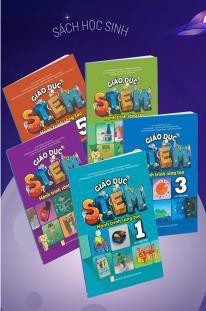 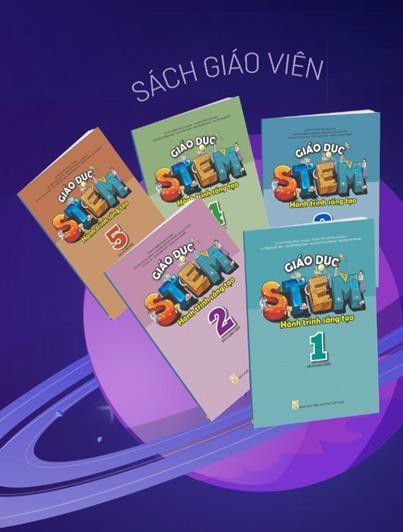 Quy trình thiết kế kĩ thuật
Tổ  chức  hoạt  động  học, 	đánh  giá  theo  mục  tiêu 	phát triển PC, NL
SHS  viết  theo  hoạt  động,  trong  các nhiệm vụ HS là người chủ động khám phá kiến thức, có đủ học liệu tổ chức DH, công cụ đánh quá trình.
SGV làm rõ ý tưởng và cách tổ chức, cung cấp thông tin hỗ trợ, PHT, PĐG.
Cung cấp KHBD, bài  giảng  điện  tử, PHT, video, hình ảnh hỗ trợ.
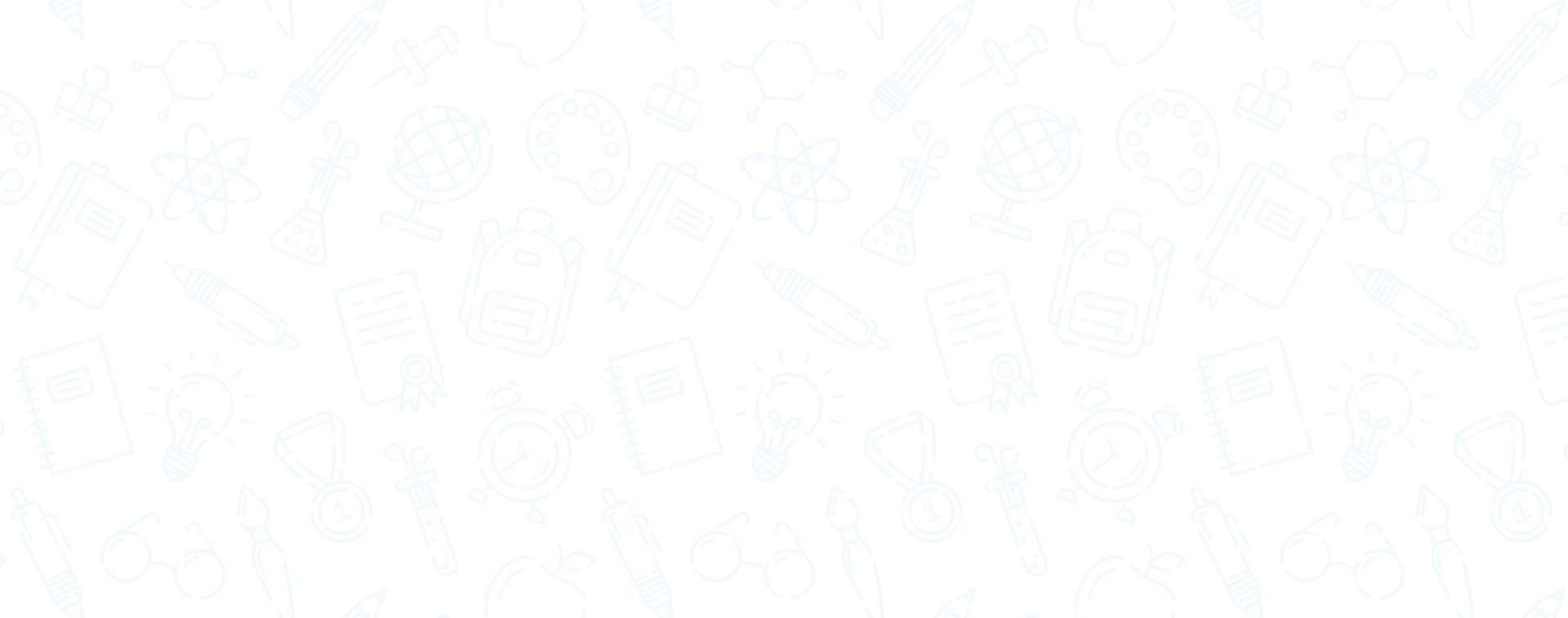 MỘT SỐ TÀI LIỆU THAM KHẢO
Trang web Bộ Giáo dục Đào tạo: stemtieuhoc.edu.vn
Bộ sách GD STEM- Hành trình sáng tạo – NXBGD: https://stem.hoclieu.vn/
….
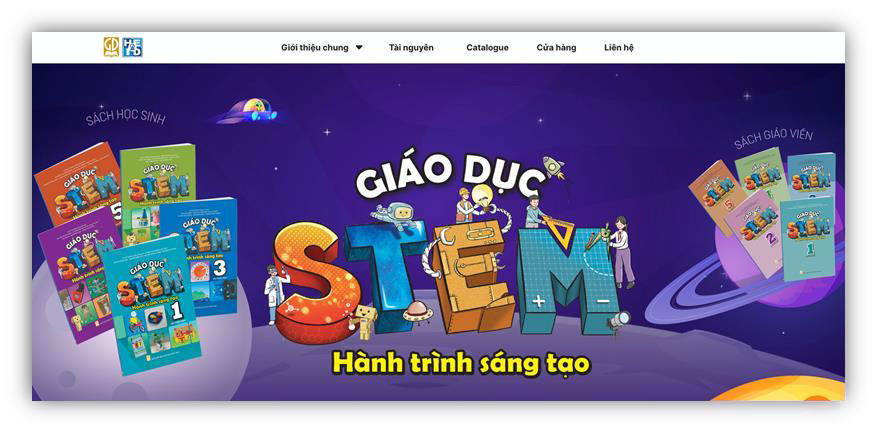 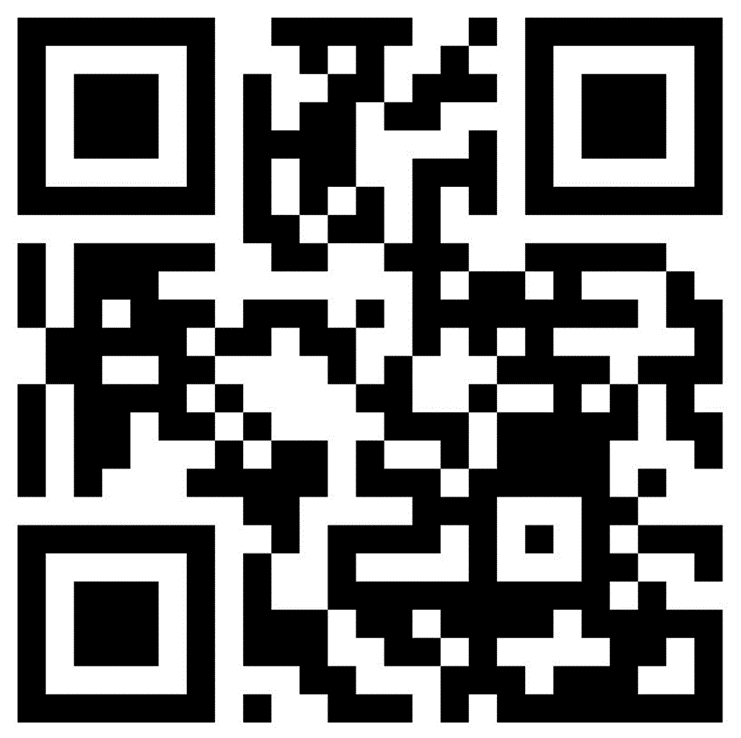 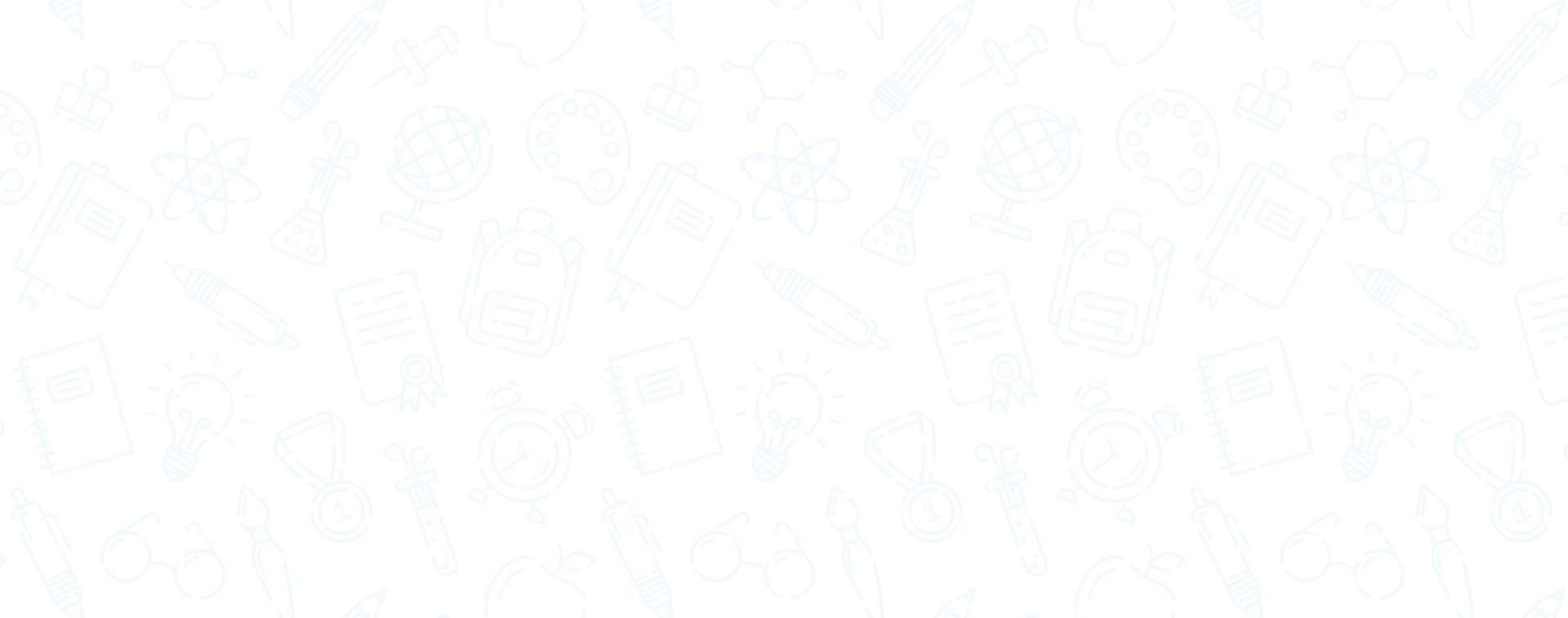 GIÁO DỤC STEM – HÀNH TRÌNH SÁNG TẠO
Bộ sách gồm hệ thống gồm 62 bài học + HĐTN STEM từ lớp 1-5
Các  vấn  đề  được  lựa  chọn  phong phú, đảm bảo tính tích hợp, phân bố đều các môn, học kì, đảm bảo YCCĐ của bài học, phù hợp HS, hứng thú,
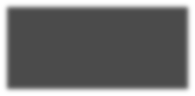 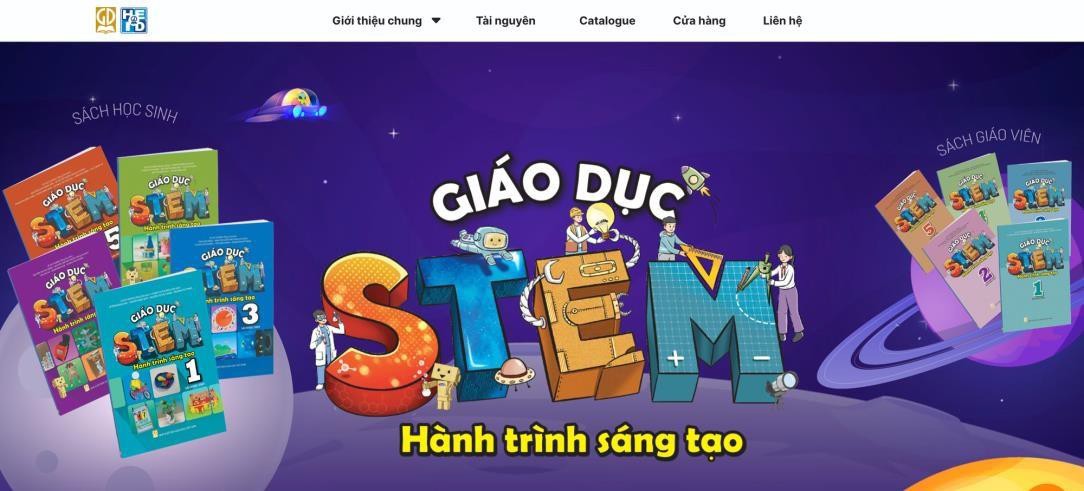 khai	thác	triệt	để	danh	mục
thiết	bị
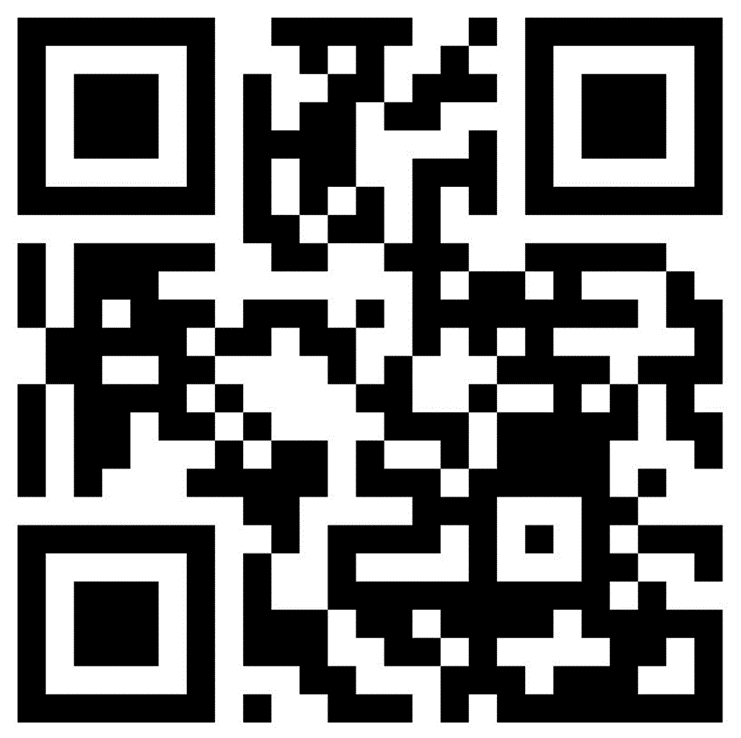 ở trường tiểu học +
dạy học tối thiểu
.
nguyên vật liệu dễ kiếm
linh hoạt
Nhà trường lựa chọn
hoclieu.vn/
https://stem
.
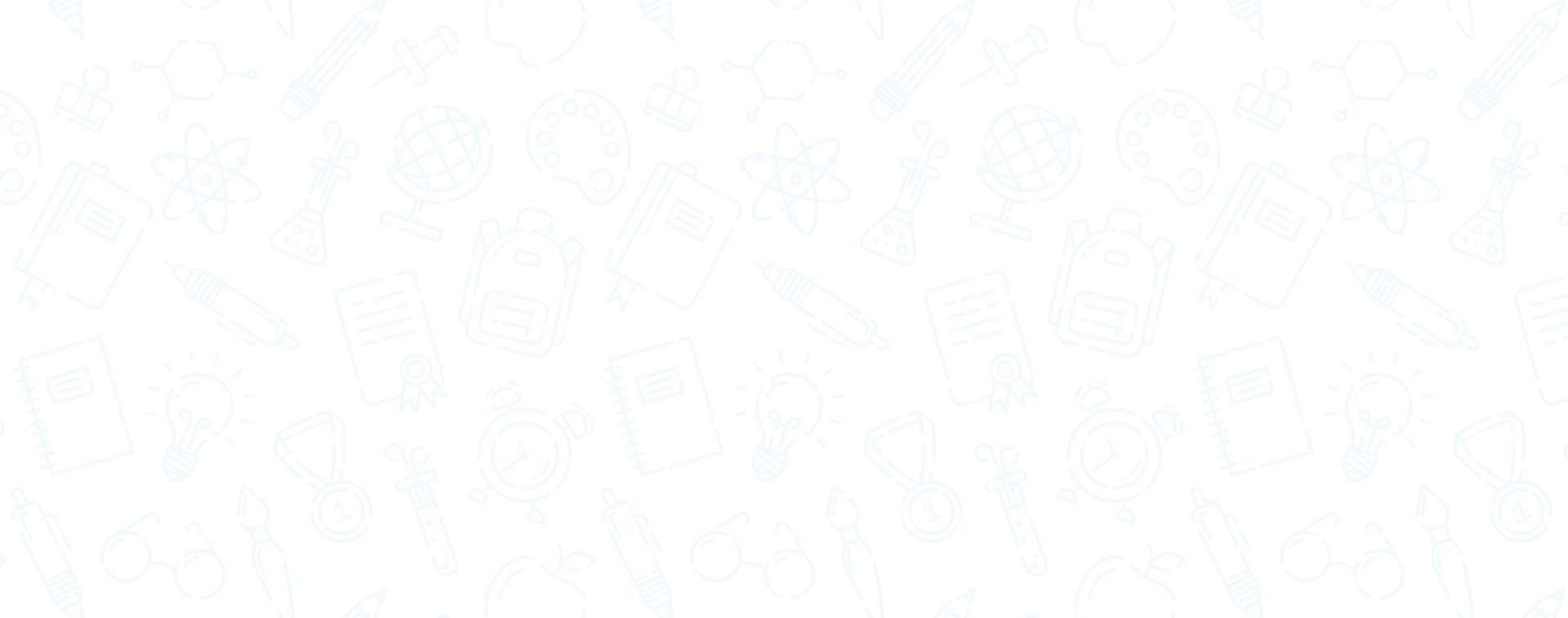 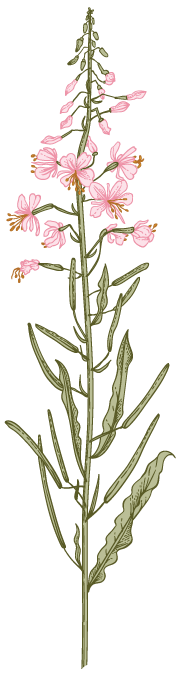 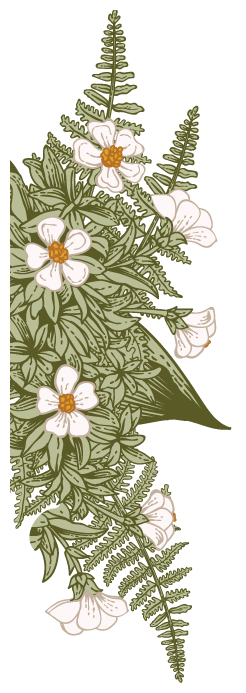 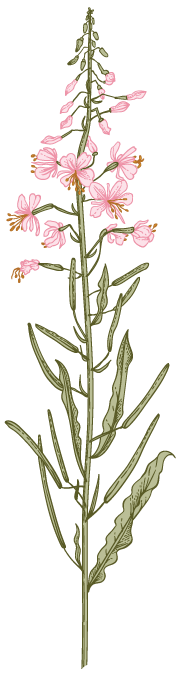 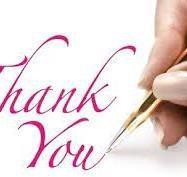 Trân trọng cảm ơn sự lắng nghe của Quý Thầy Cô!
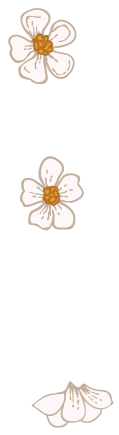